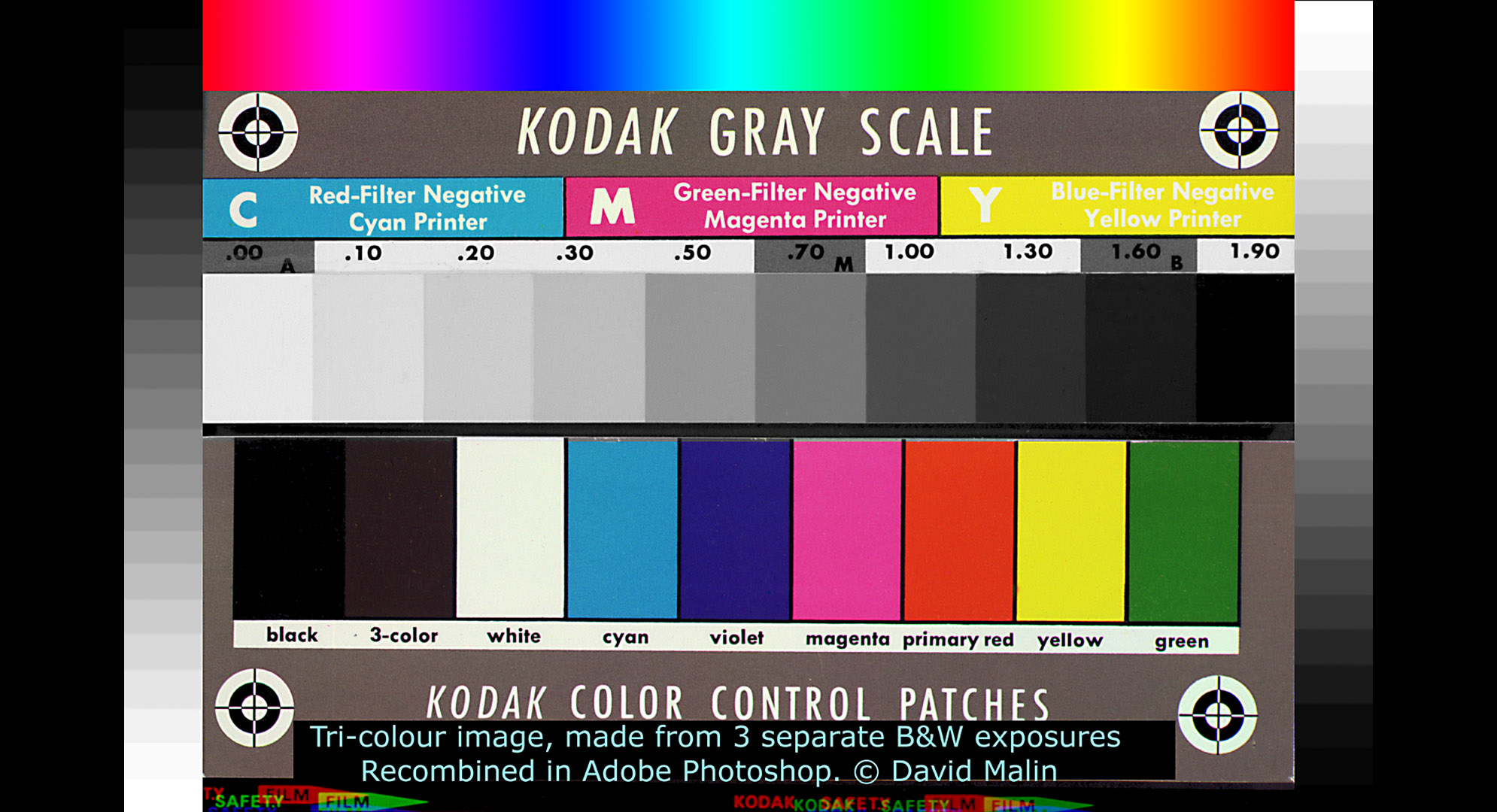 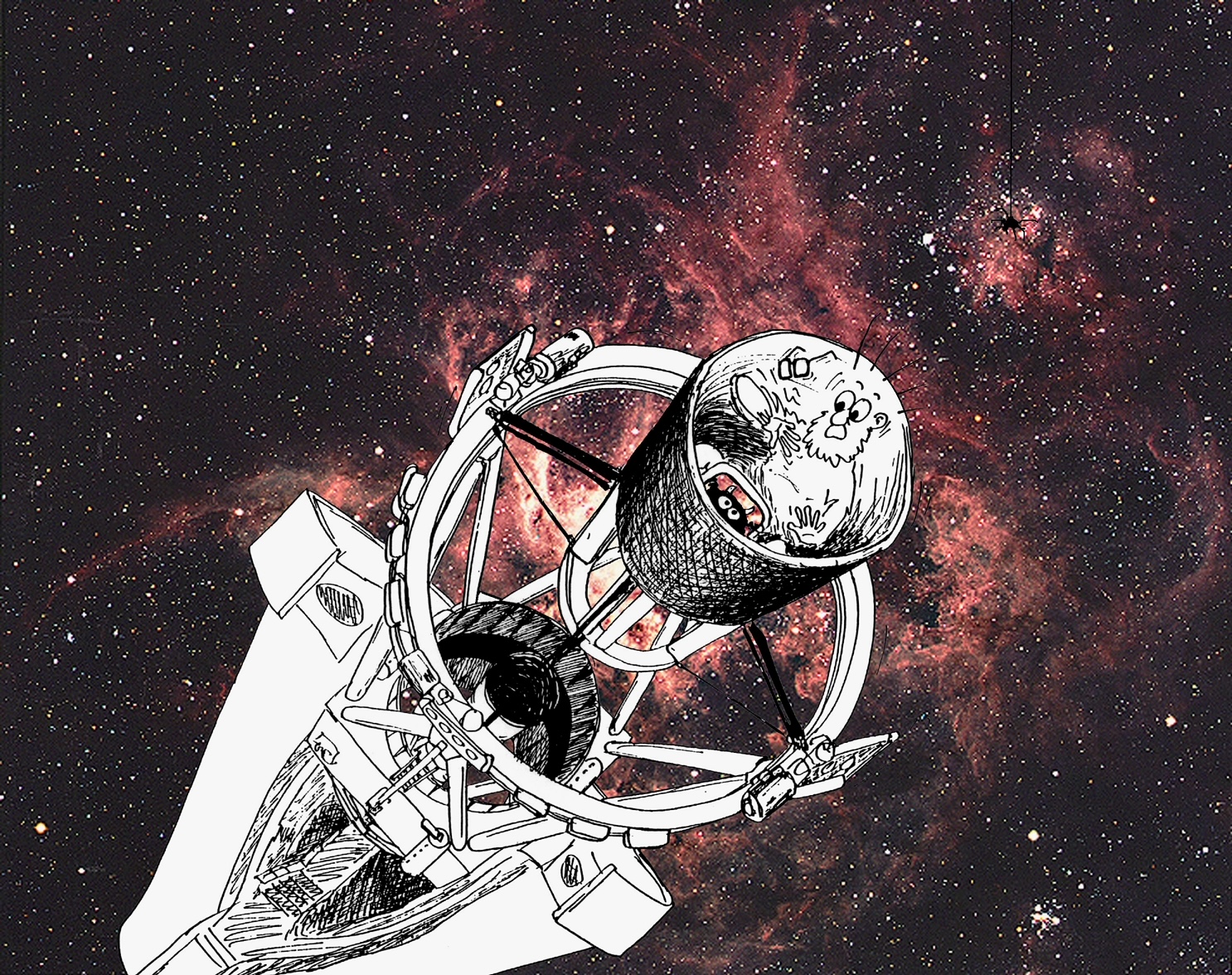 Jonathan Pogson
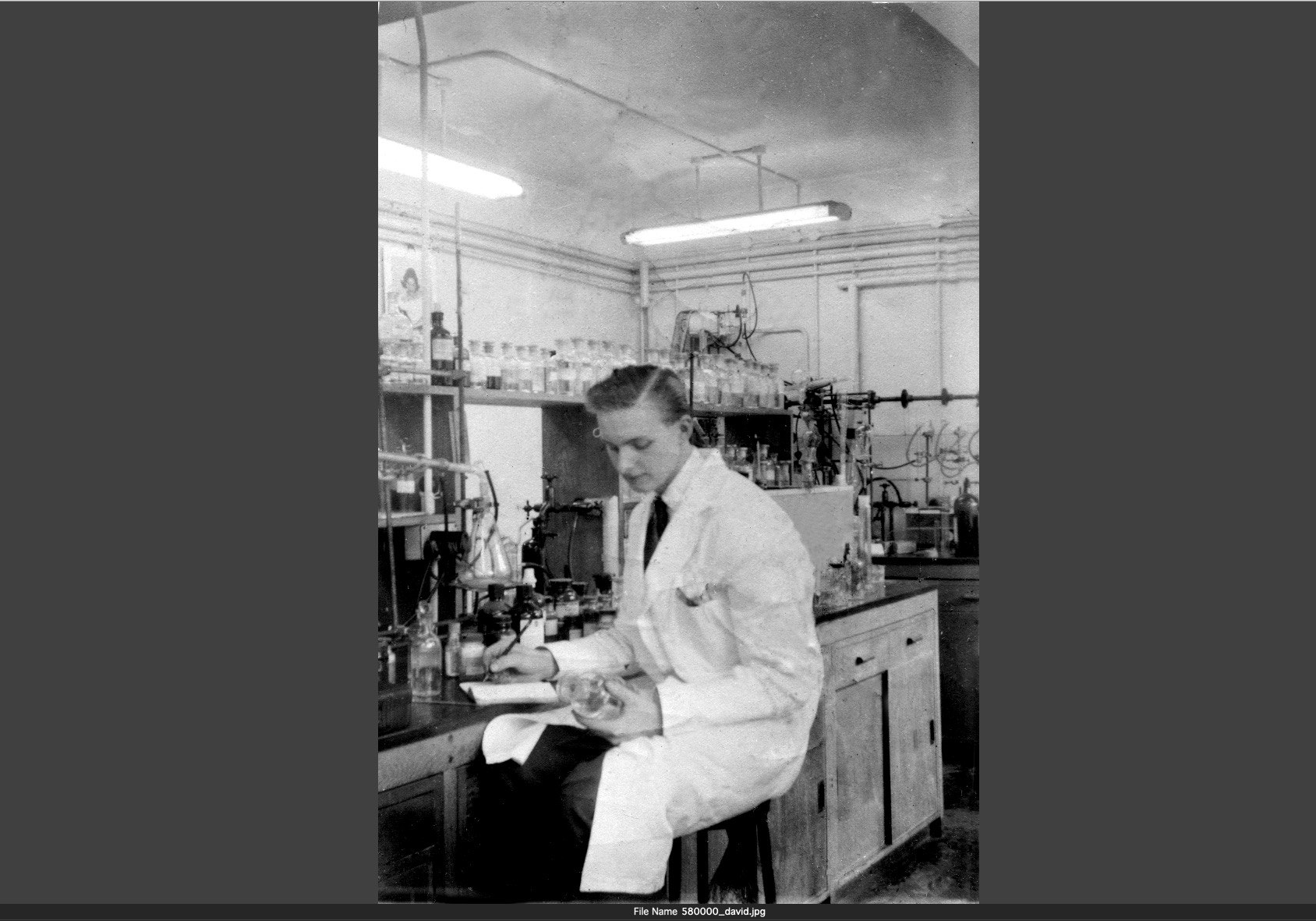 David Malin in the
Ciba-Geigy  
Pesticides Lab
1957
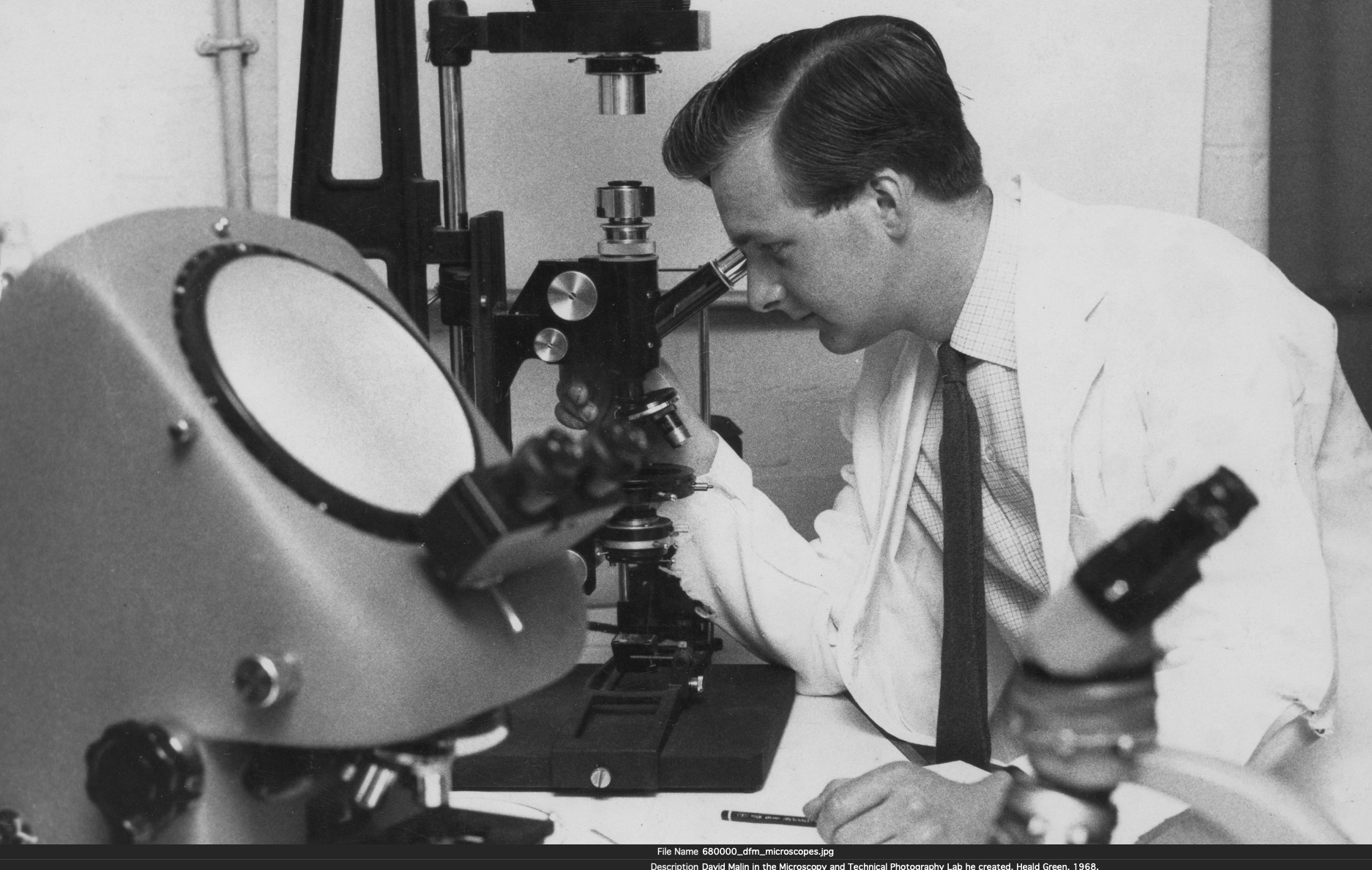 Microscopy Lab, 1968
Ciba-Geigy
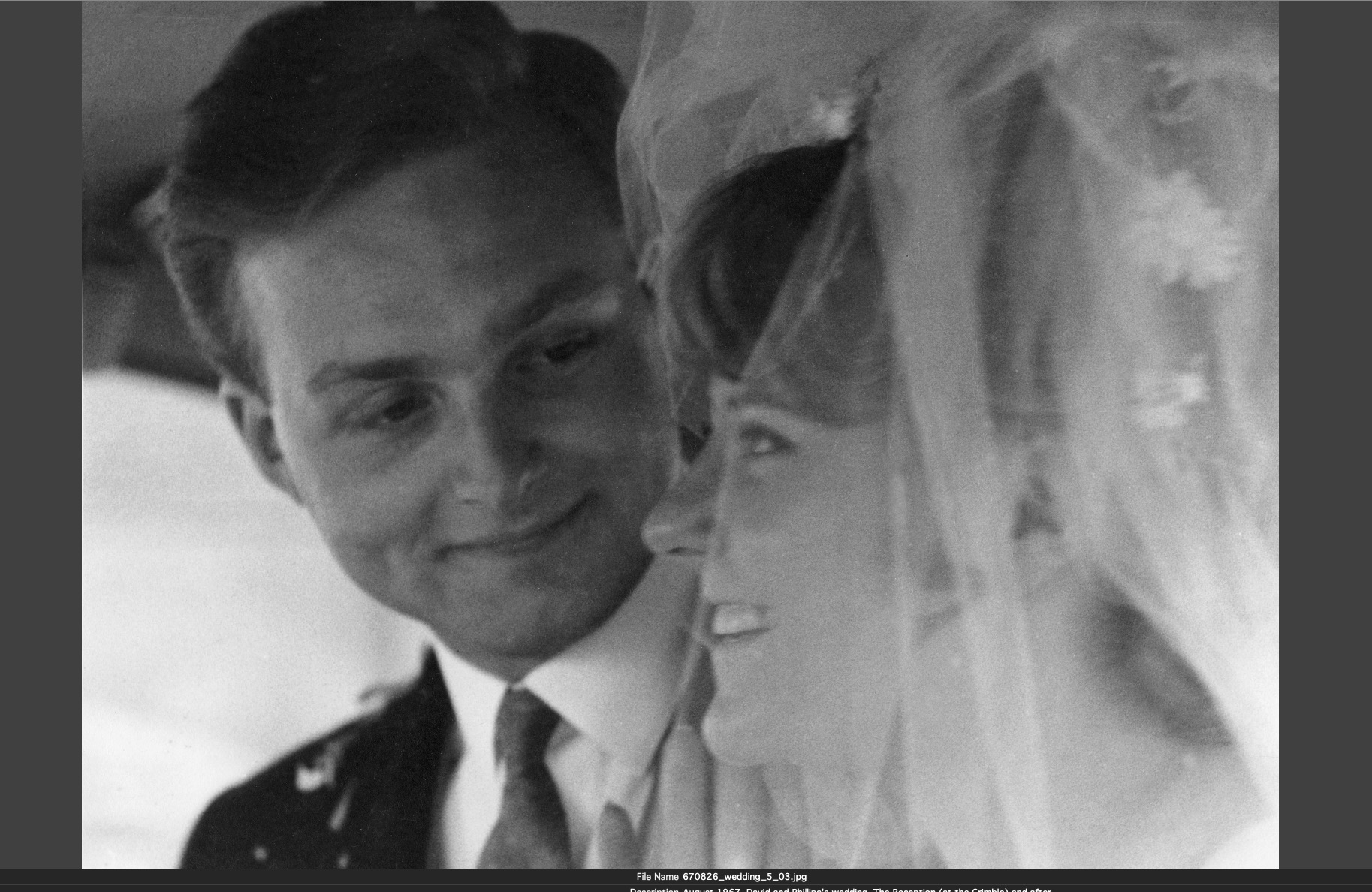 Wedding day  
August, 1967
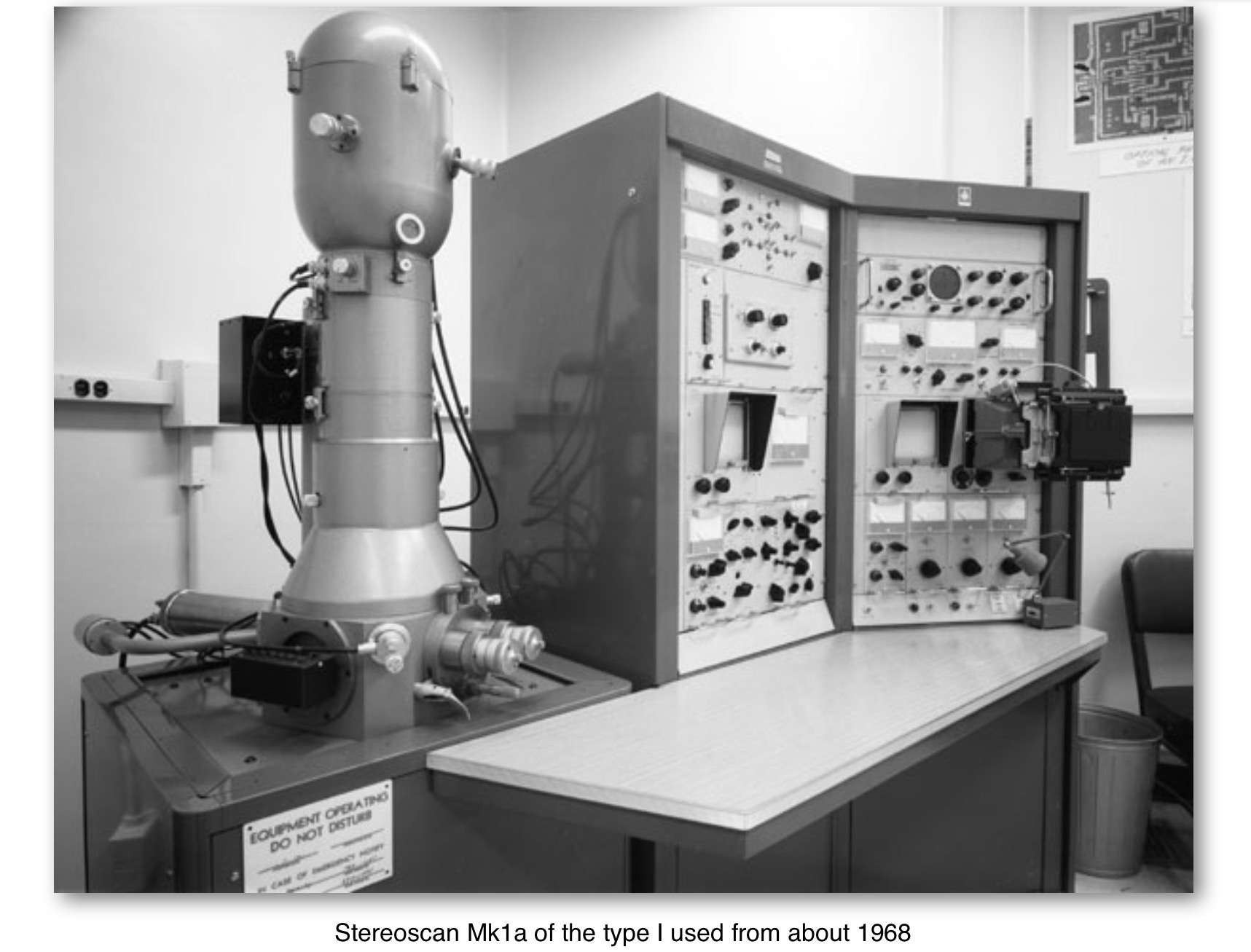 Ciba-Geigy
Stereoscan electron microscope (SEM) October 1974
Ciba-Geigy
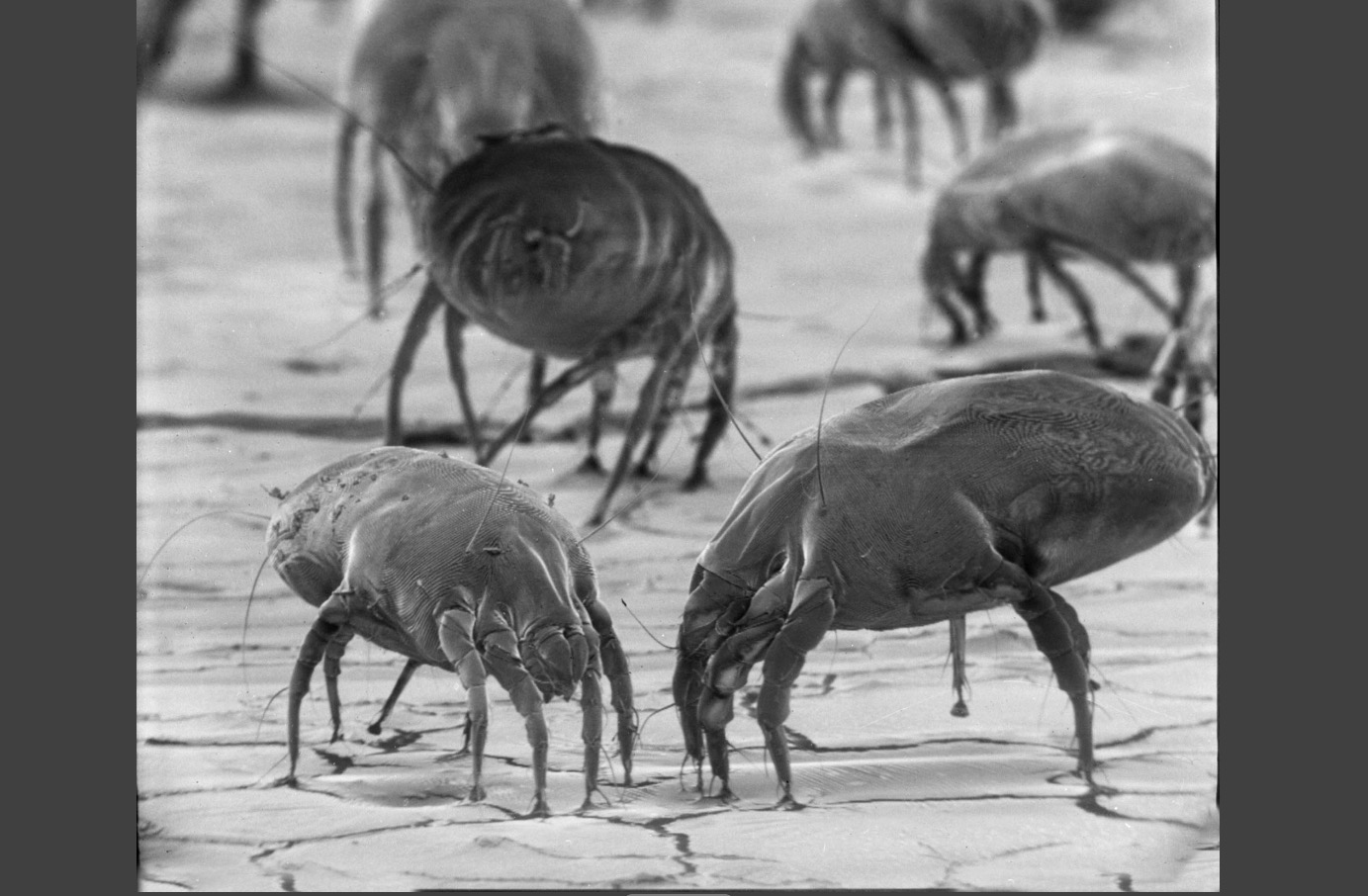 Where’s all the dust gone?
Interstellar
March 2017, David’s birthday
with Brian Cox
SEM image of house dustmites 1968
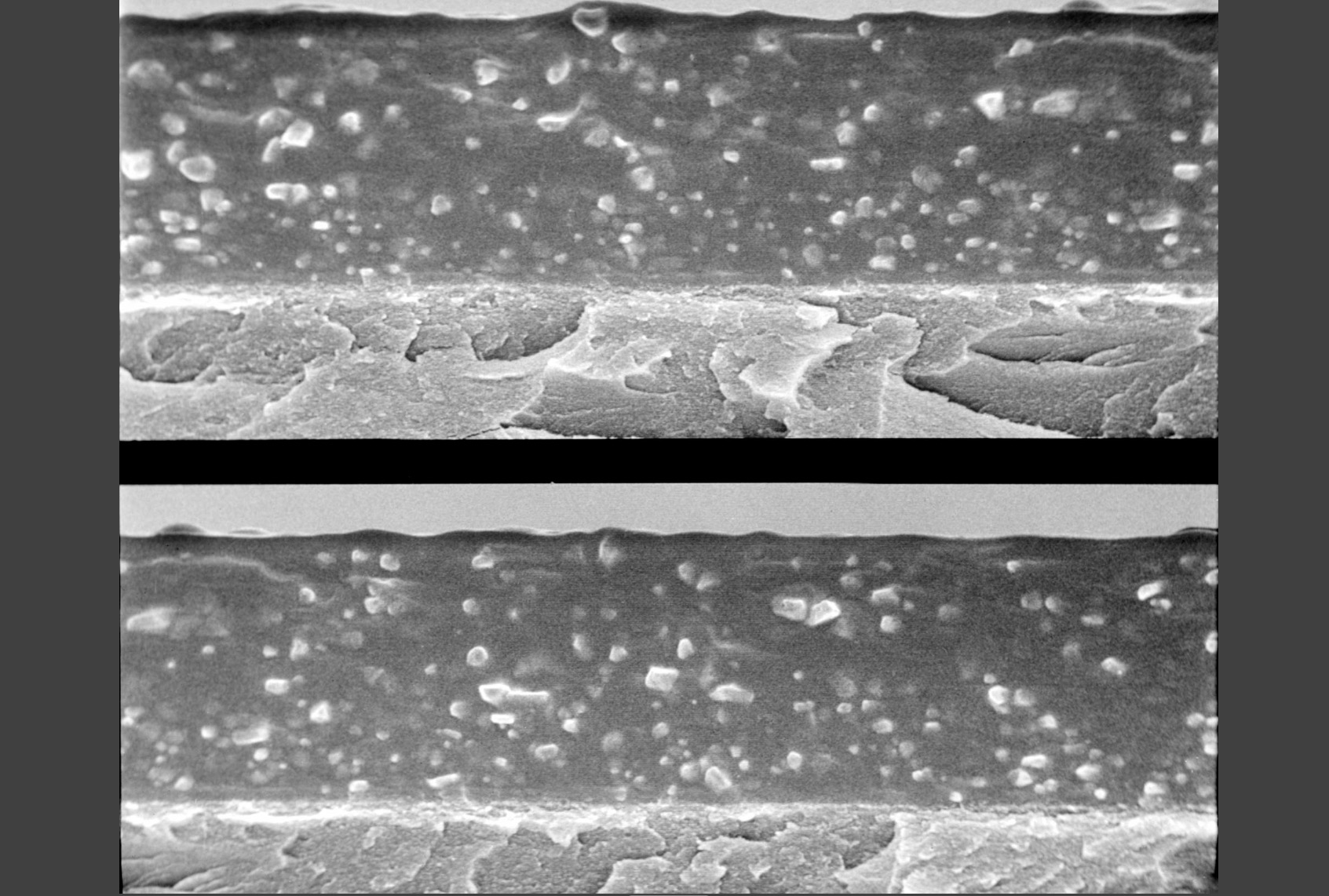 SEM cross-section of B&W  Tri-X Pan Kodak film, 1968
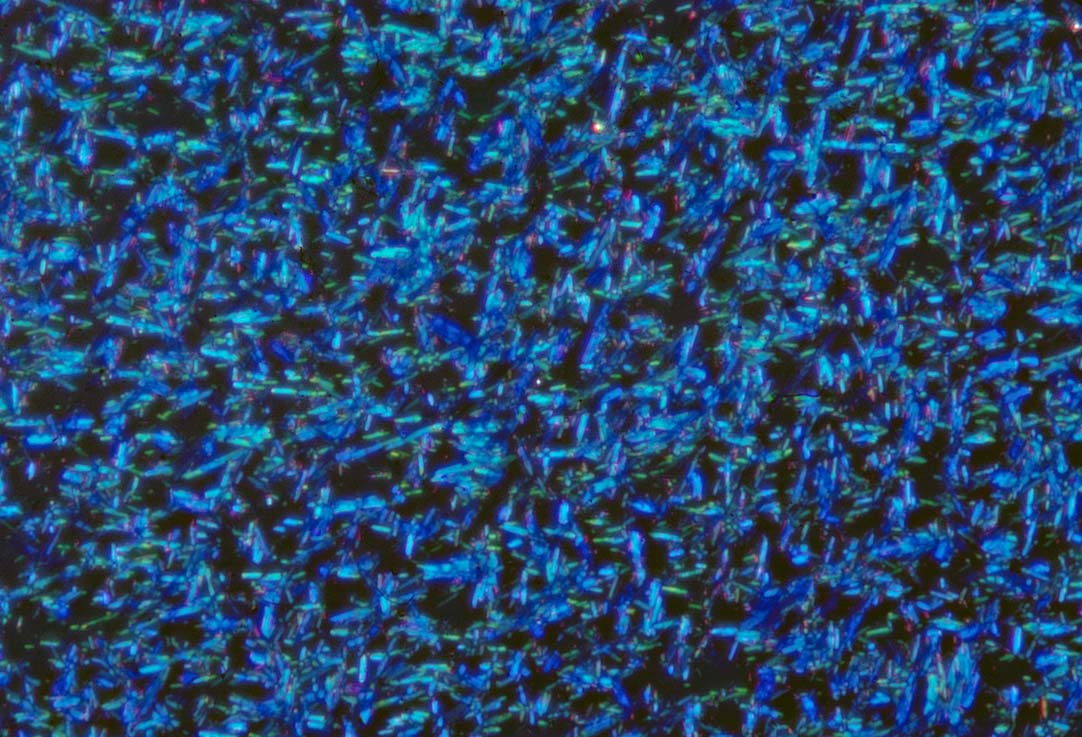 Phthalocyanine pigment, crossed polars, birefringent colours
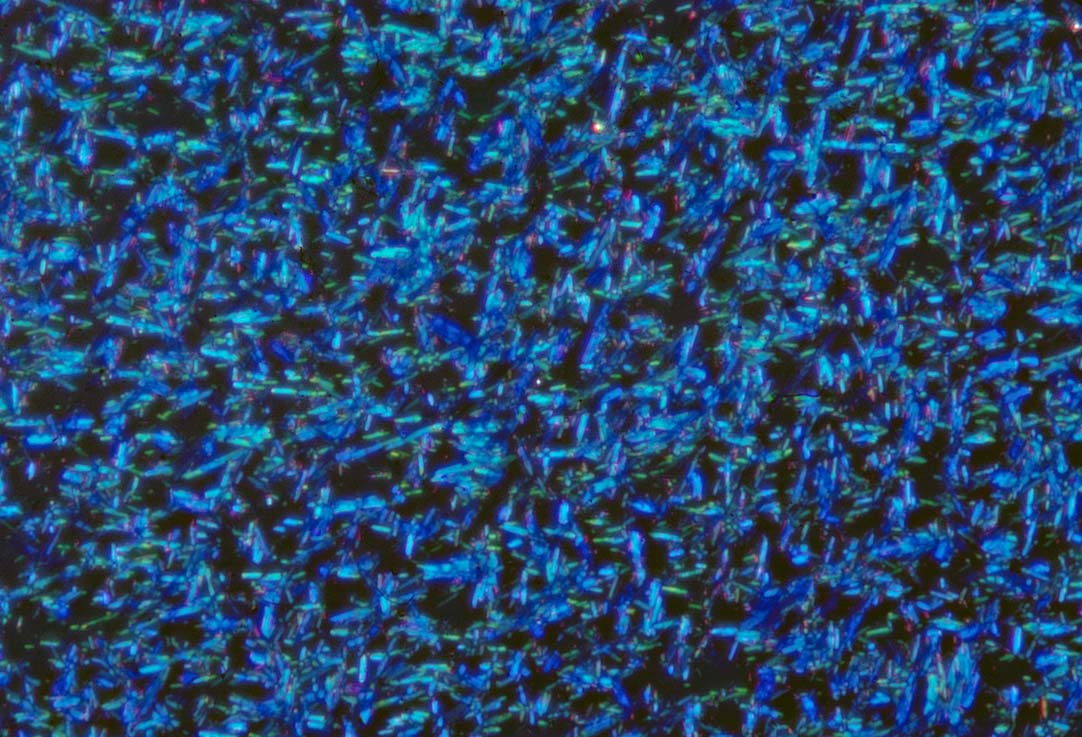 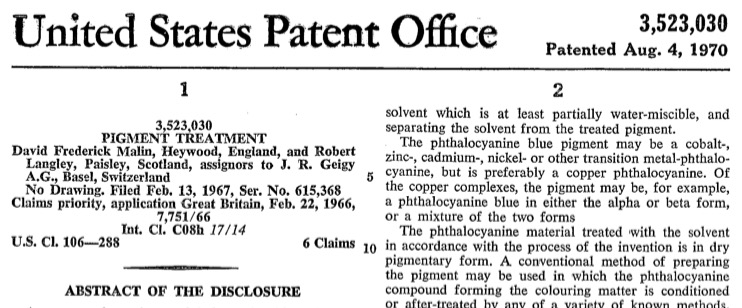 Phthalocyanine pigment, crossed polars, birefringent colours
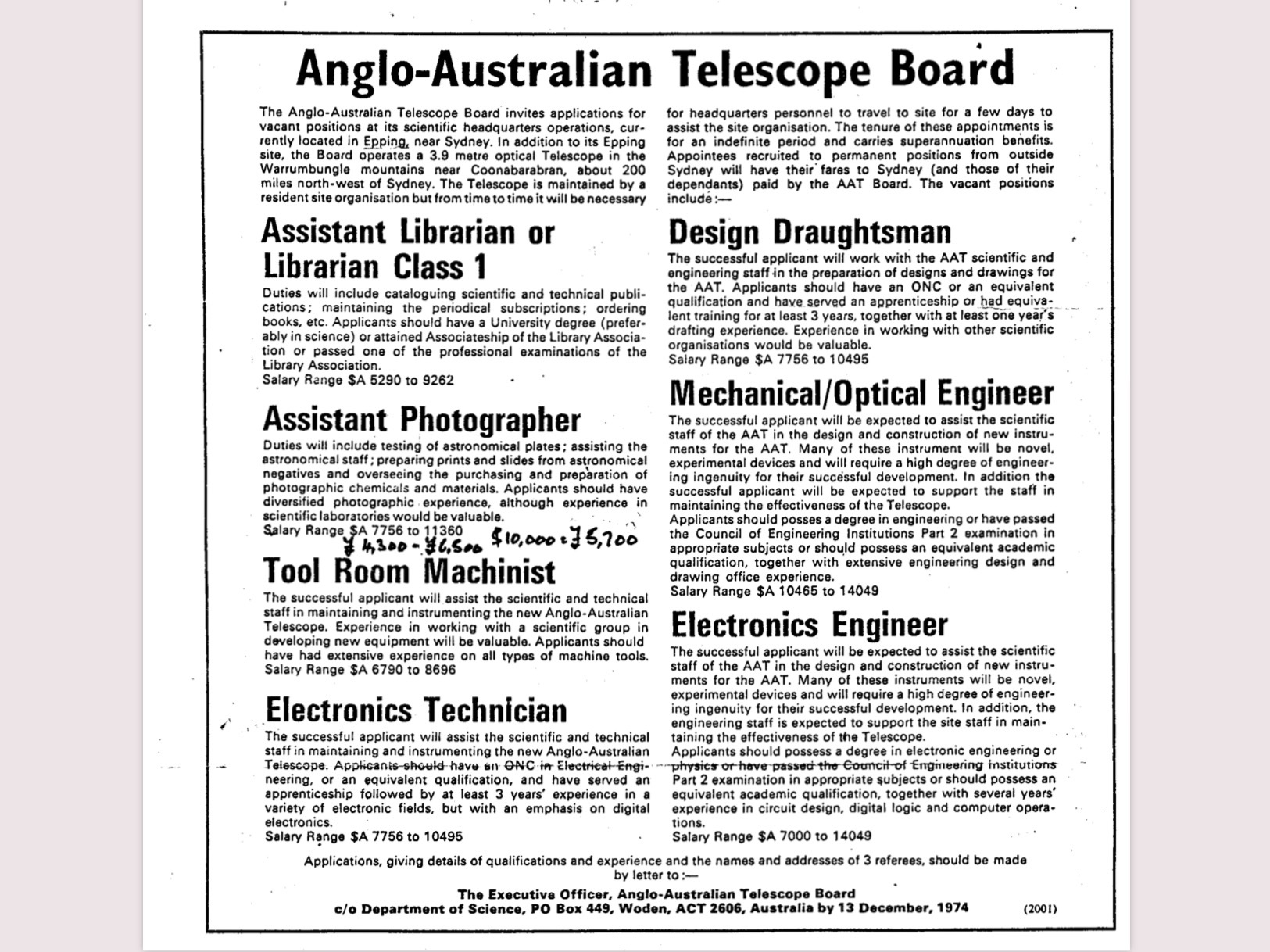 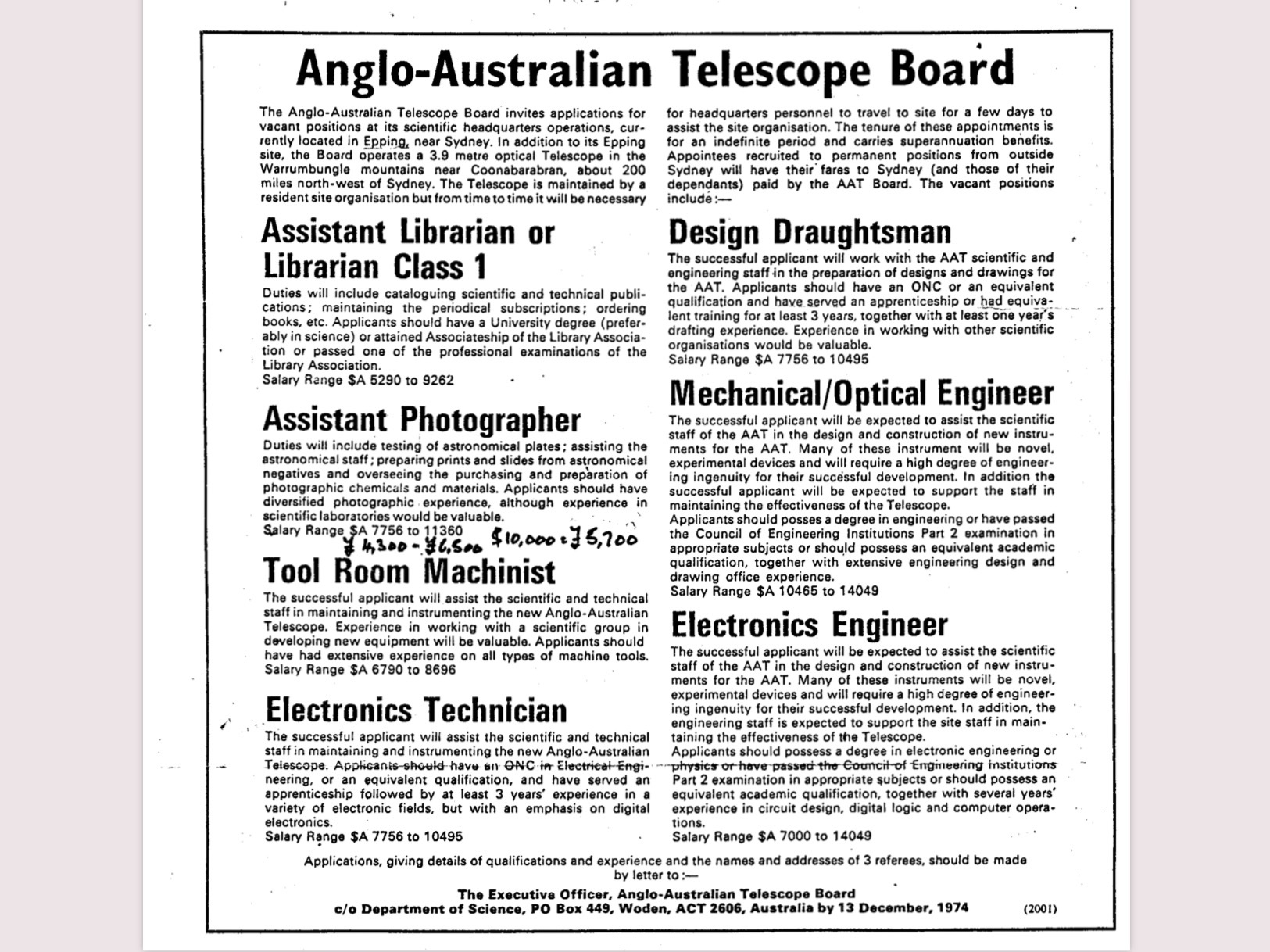 October 
1974
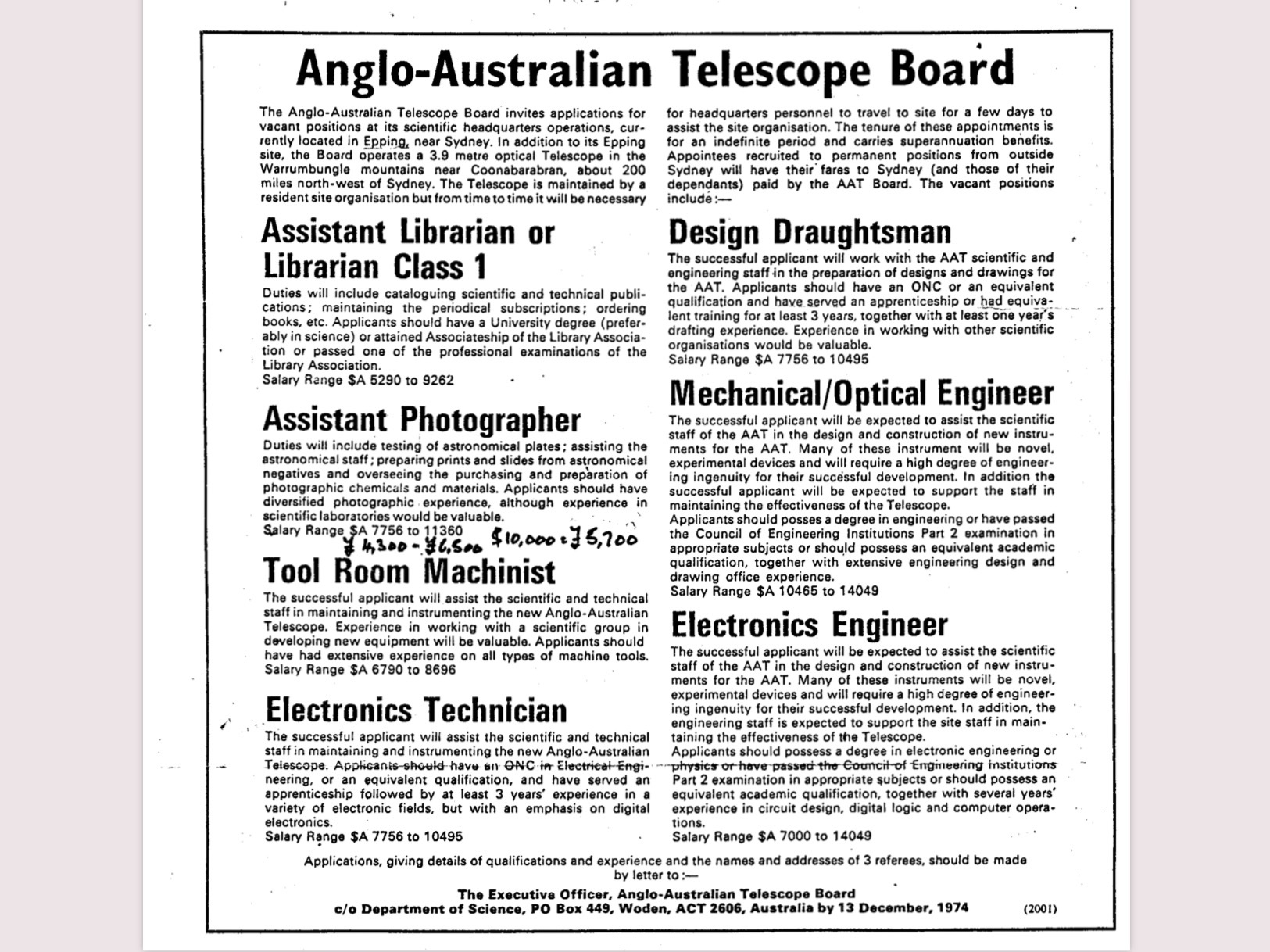 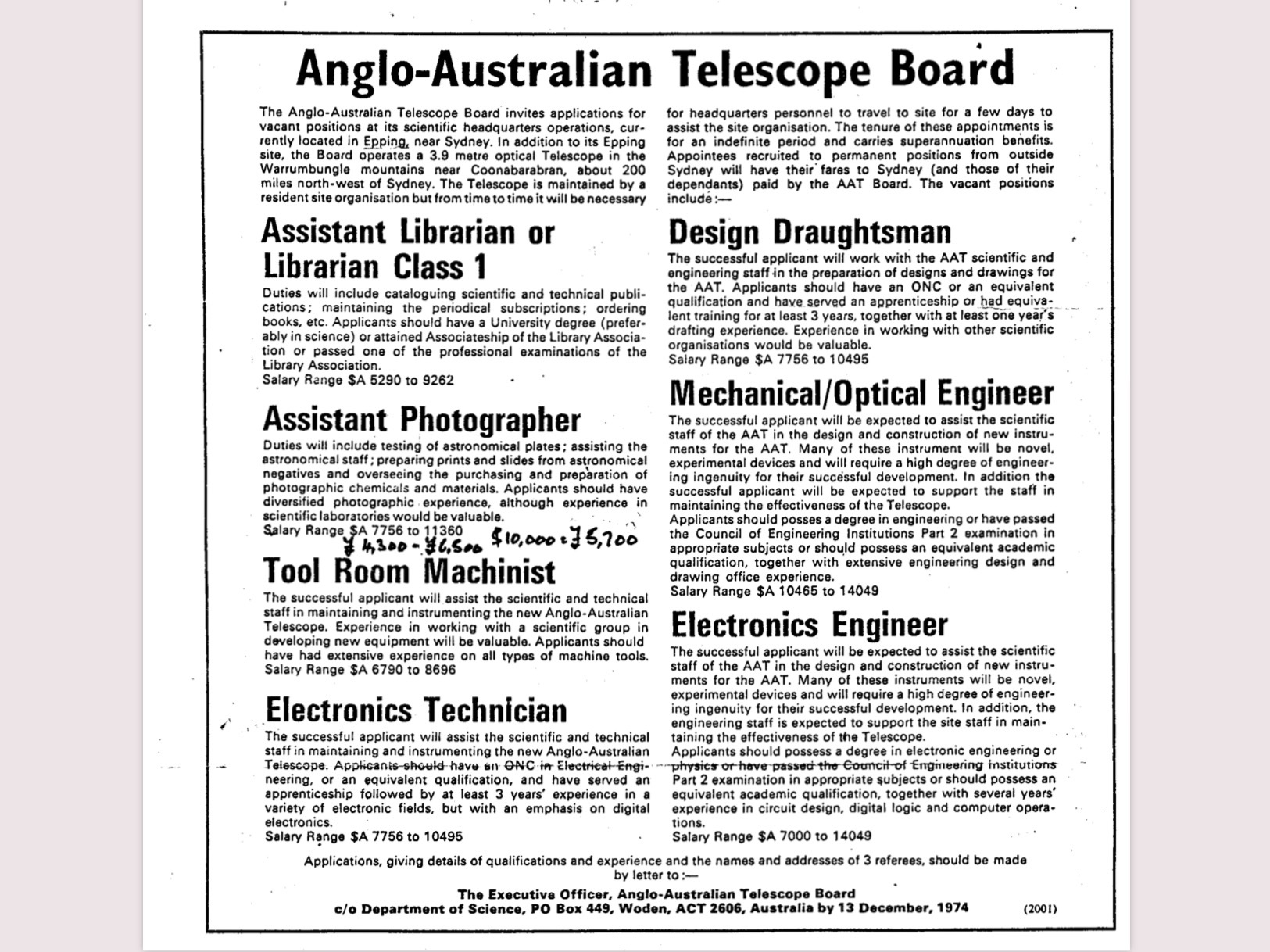 October 
1974
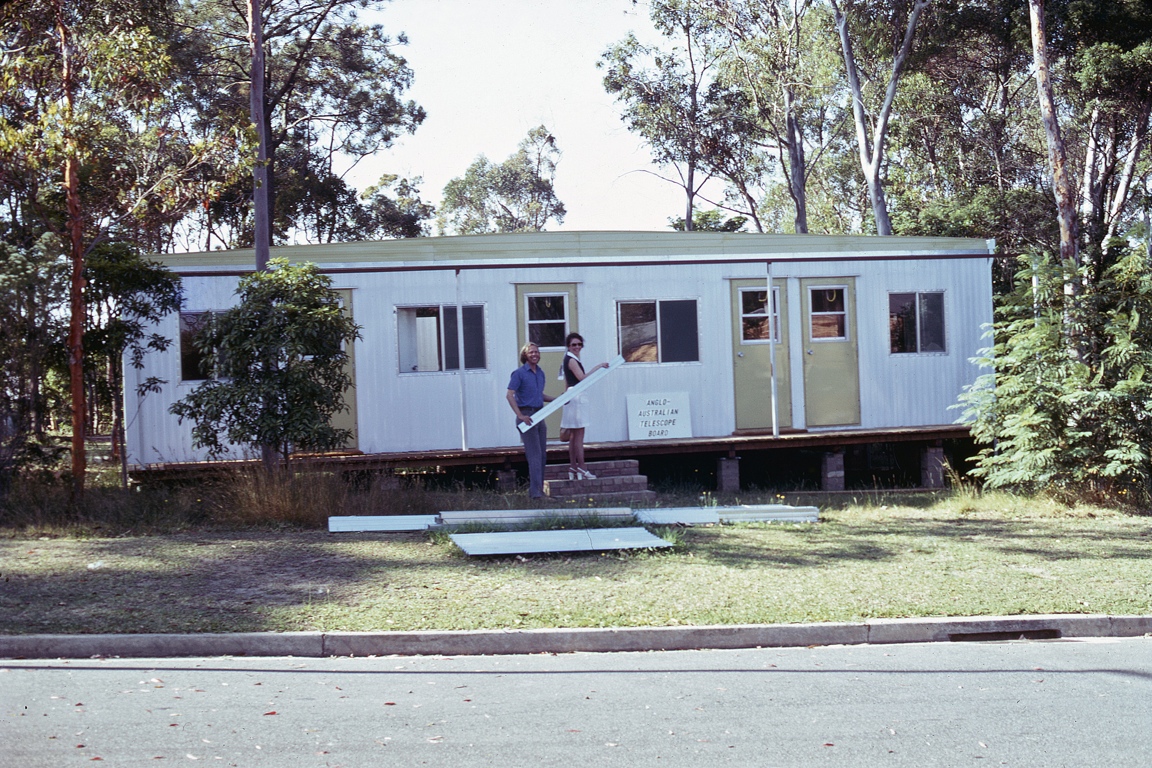 Joe Wampler and Cheryl Christiansen building the AAO office, Epping, late 1974
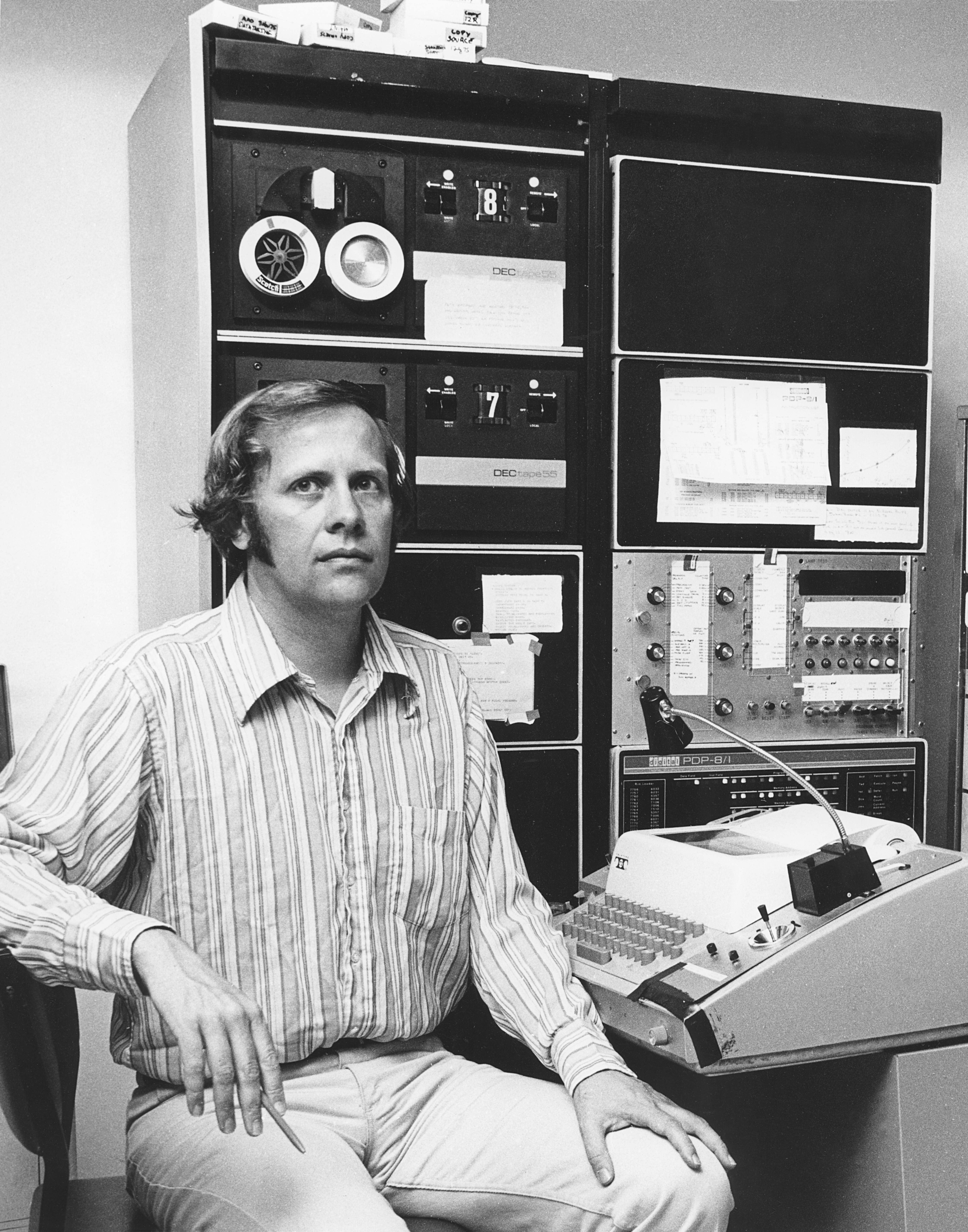 Joe Wampler
1975
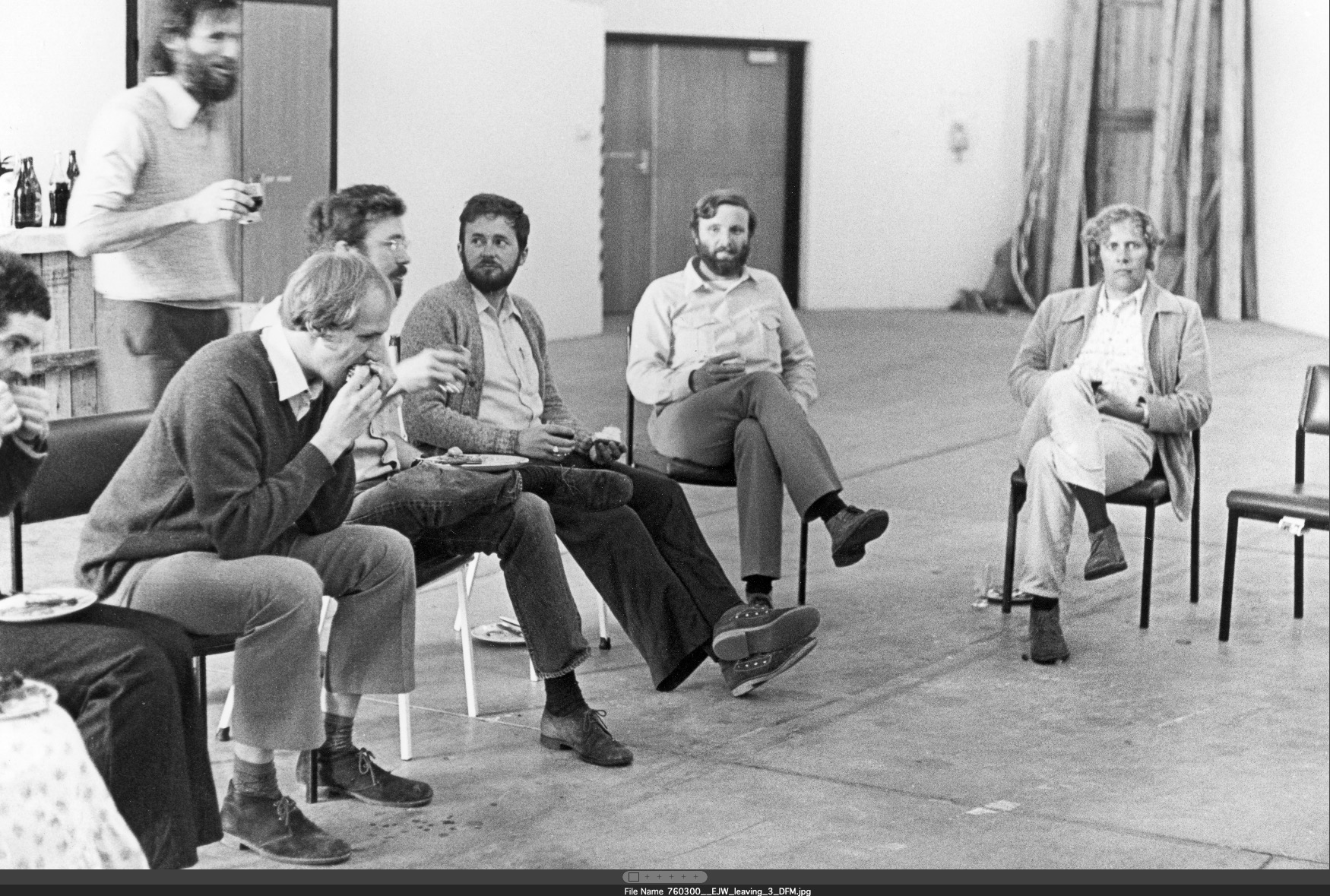 Joe Wampler’s leaving ‘party’  March 1976
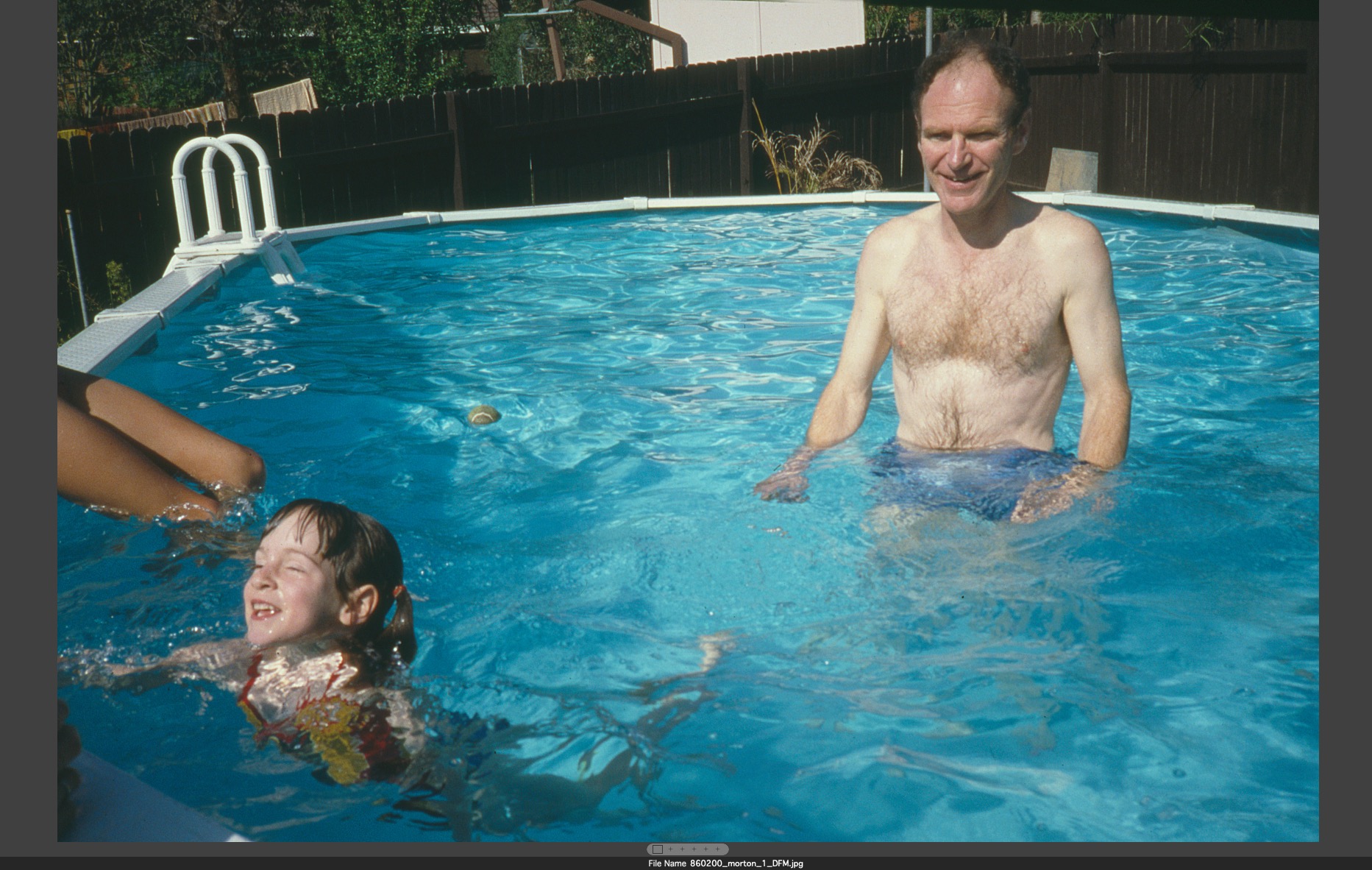 Don and Christine Morton
in Ken Gorham’s swimming pool
mid-1970s
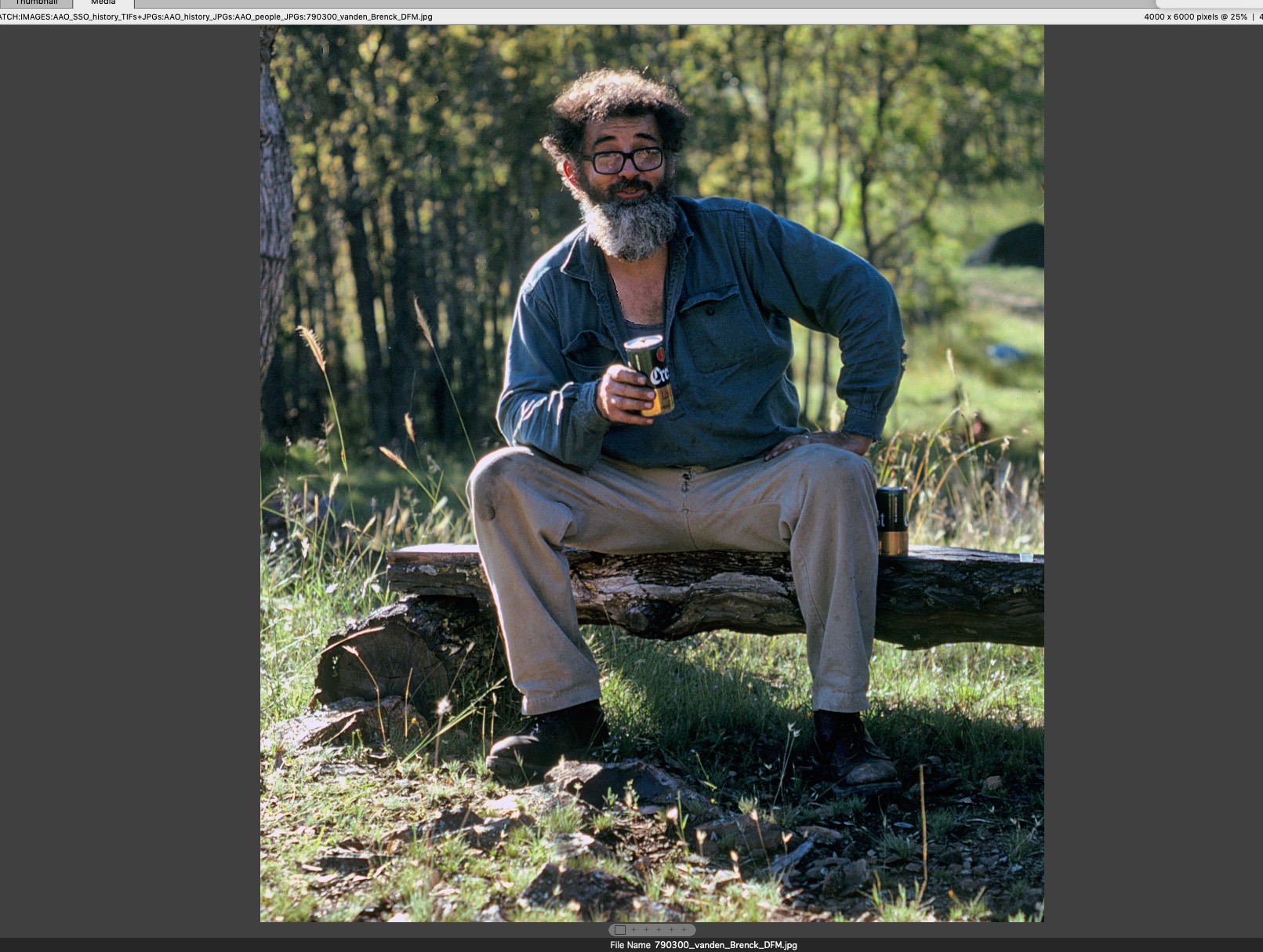 John van den Brenk
March 1976
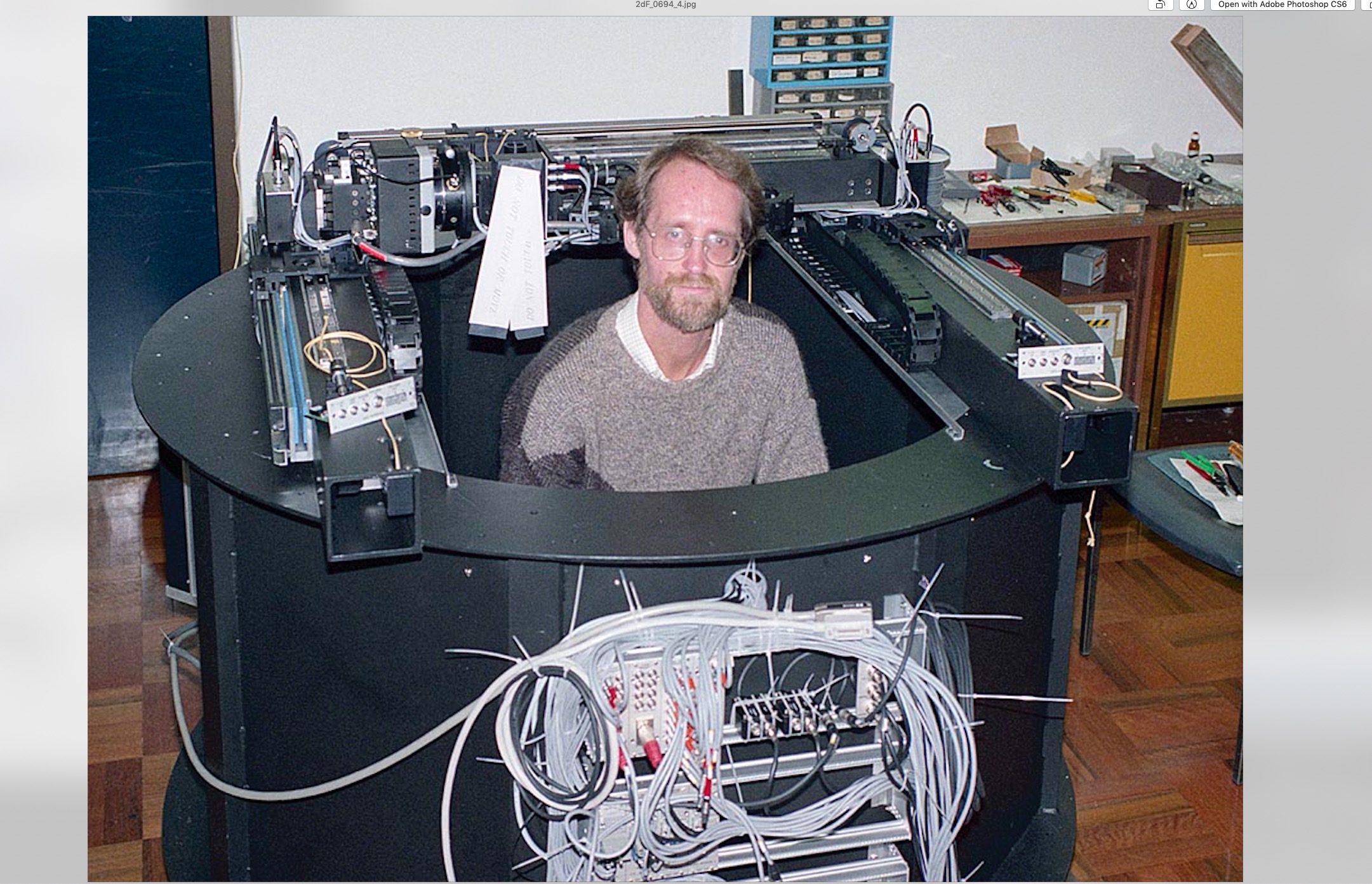 Get me out of here!
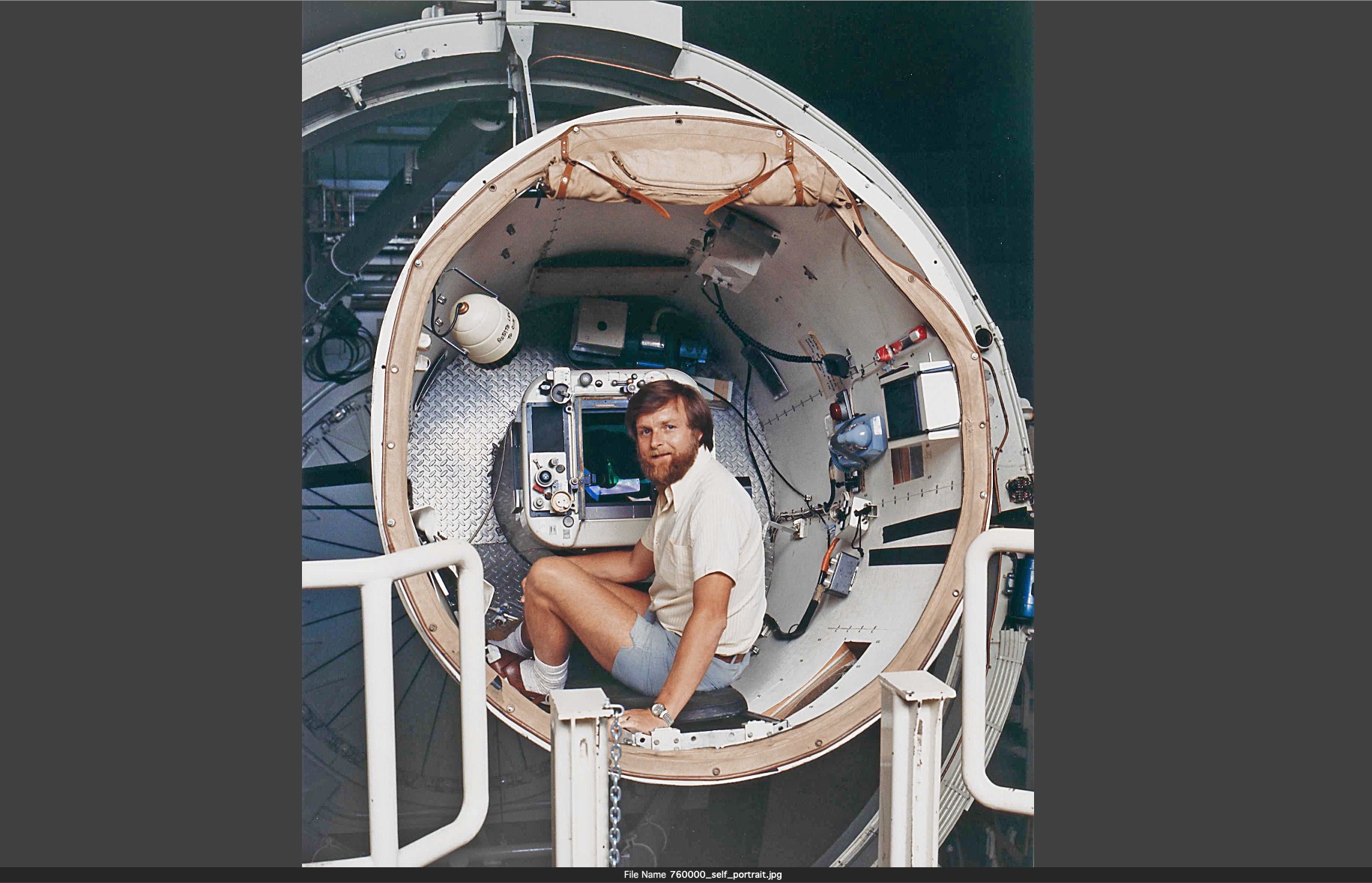 At the AAT
early 1976
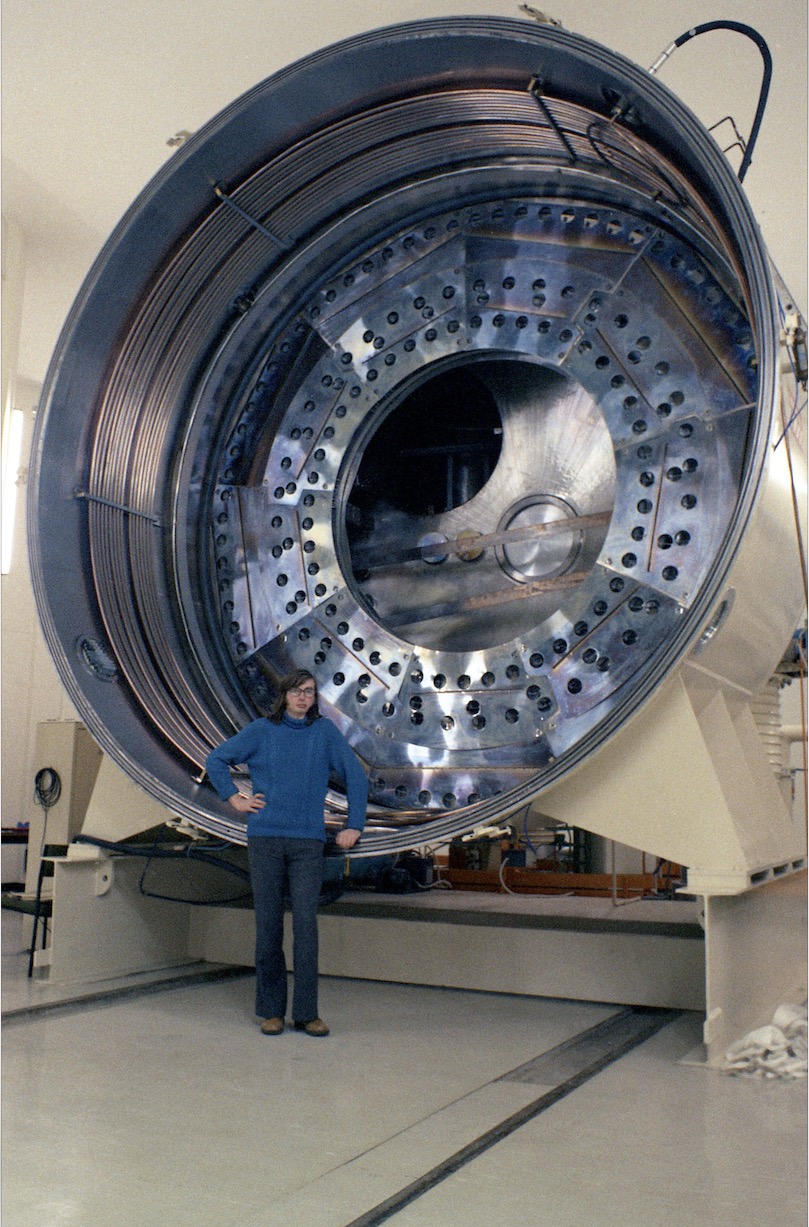 Pat Wallace, 1975
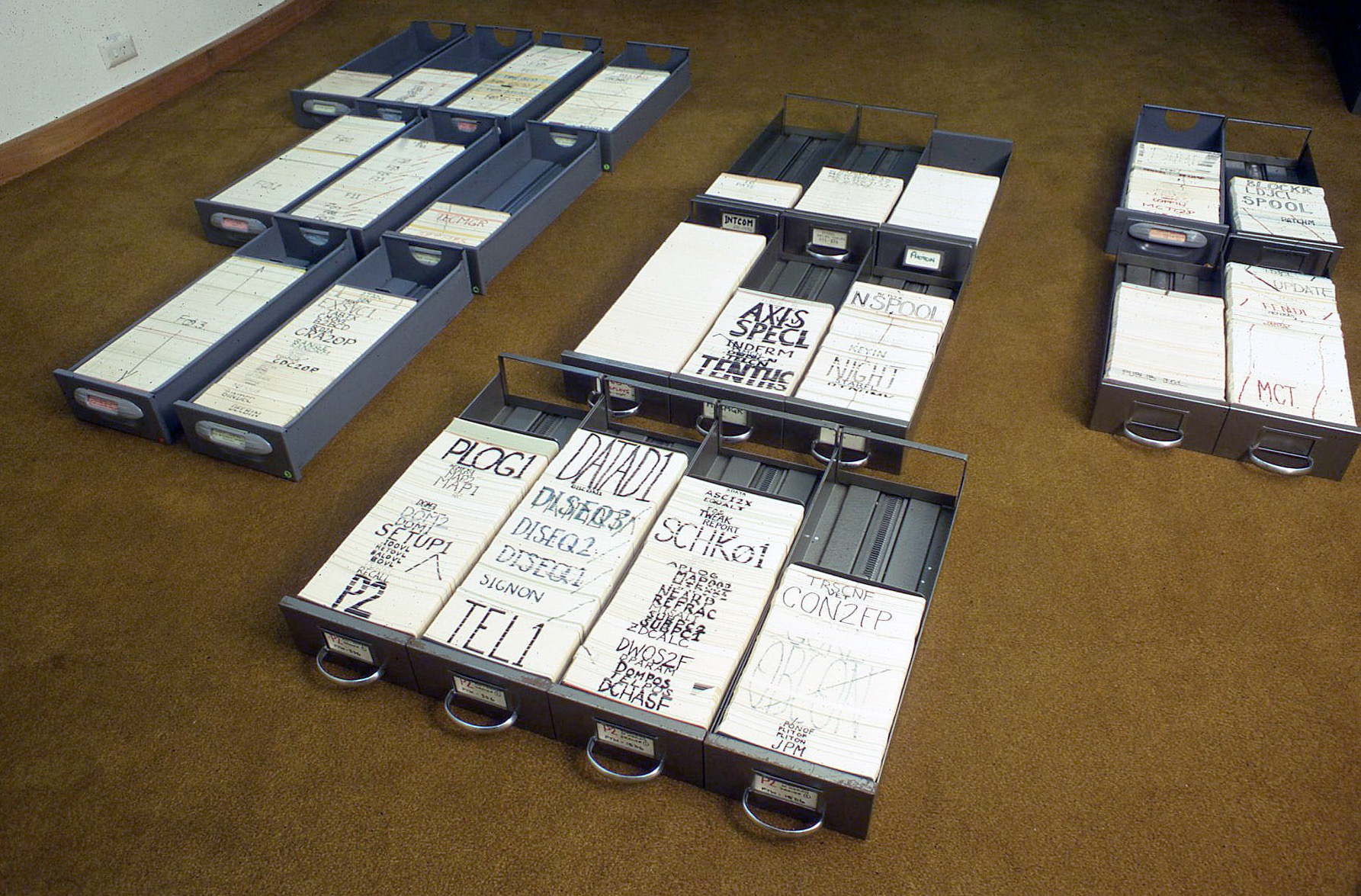 Punched cards, late 1970s
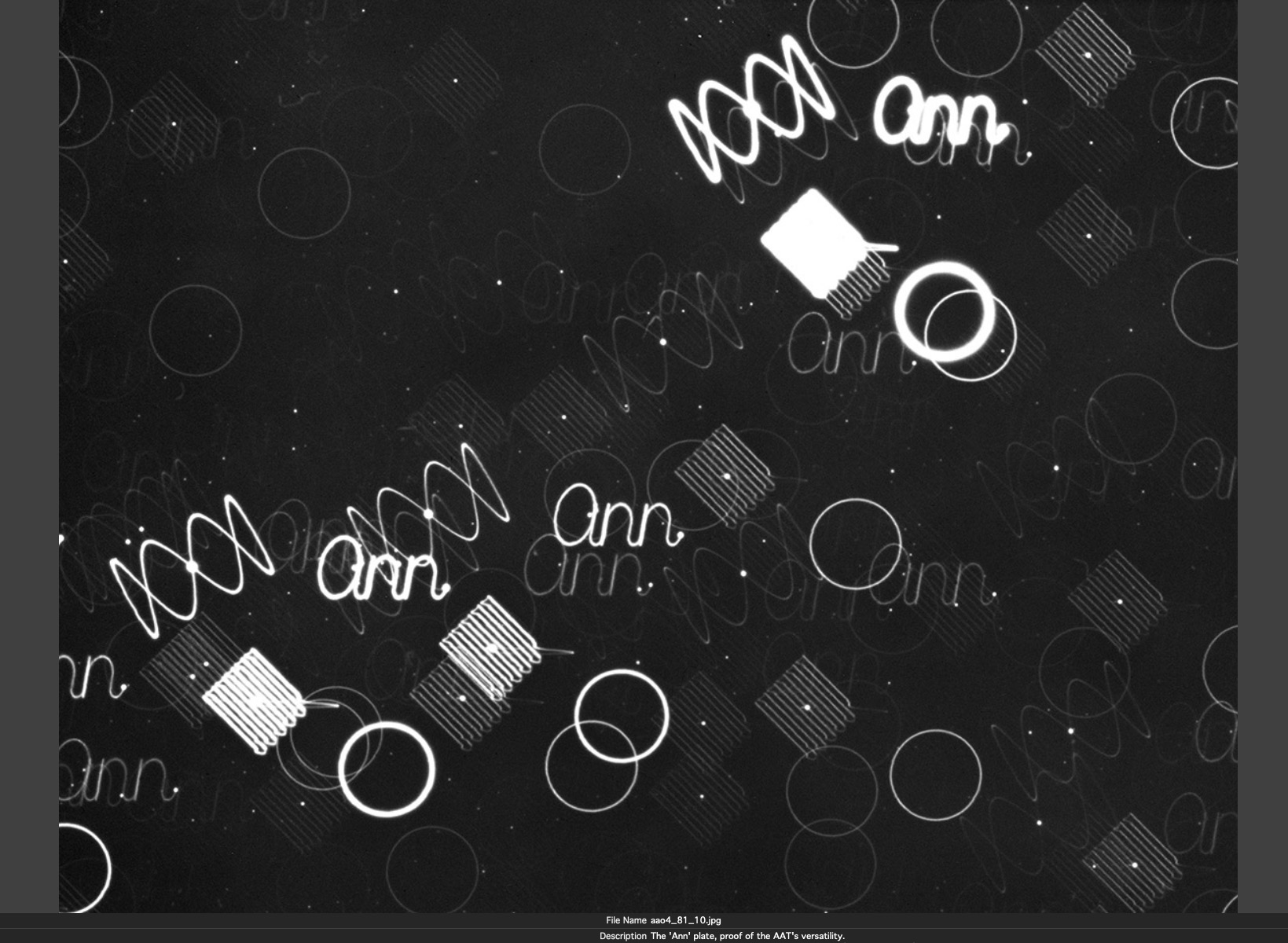 The ‘Ann’ plate March 1976. 
Raster scans separated by 10 arc sec.
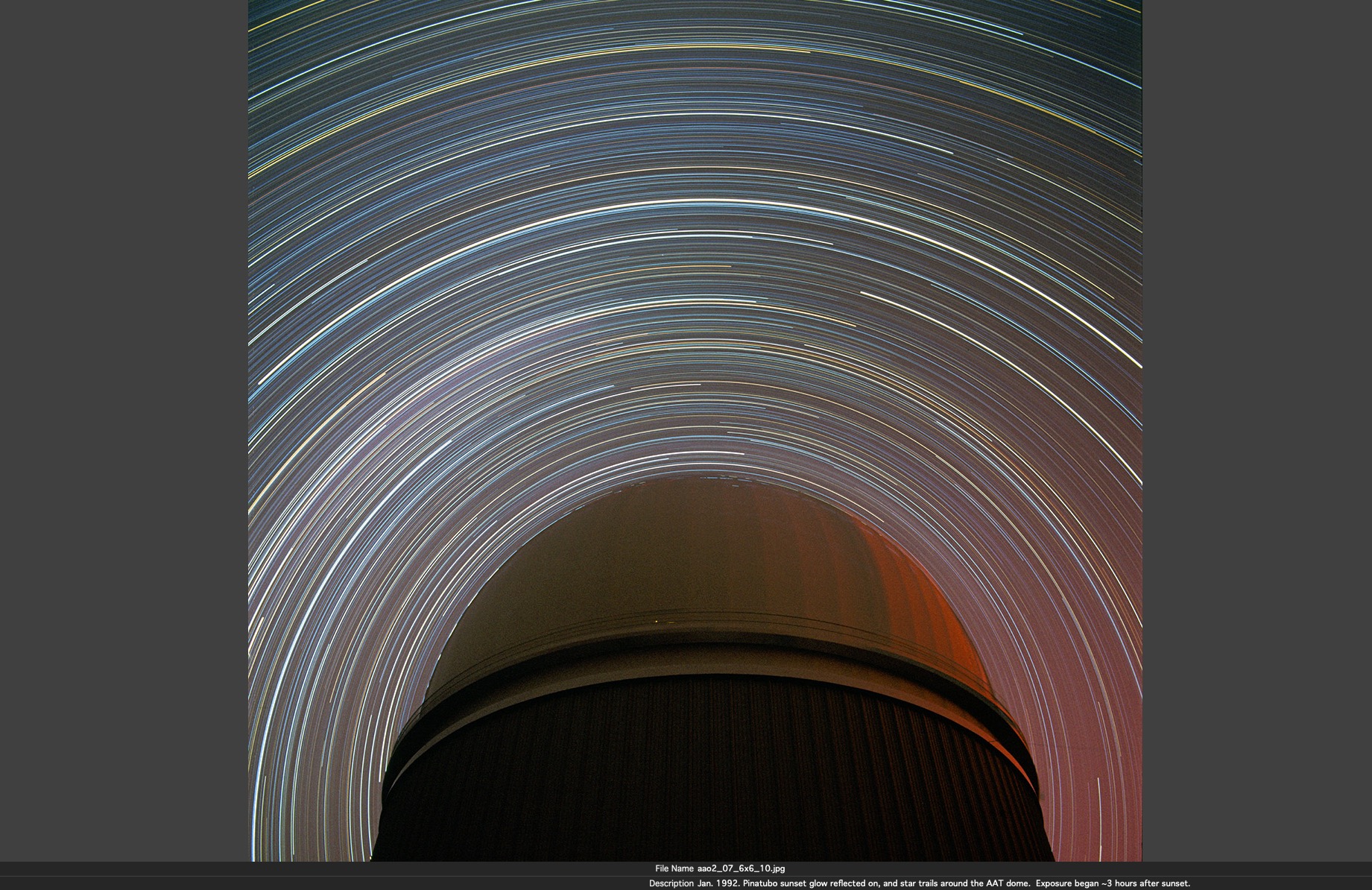 Pinatubo sky, 3 hours after sunset, January, 1992
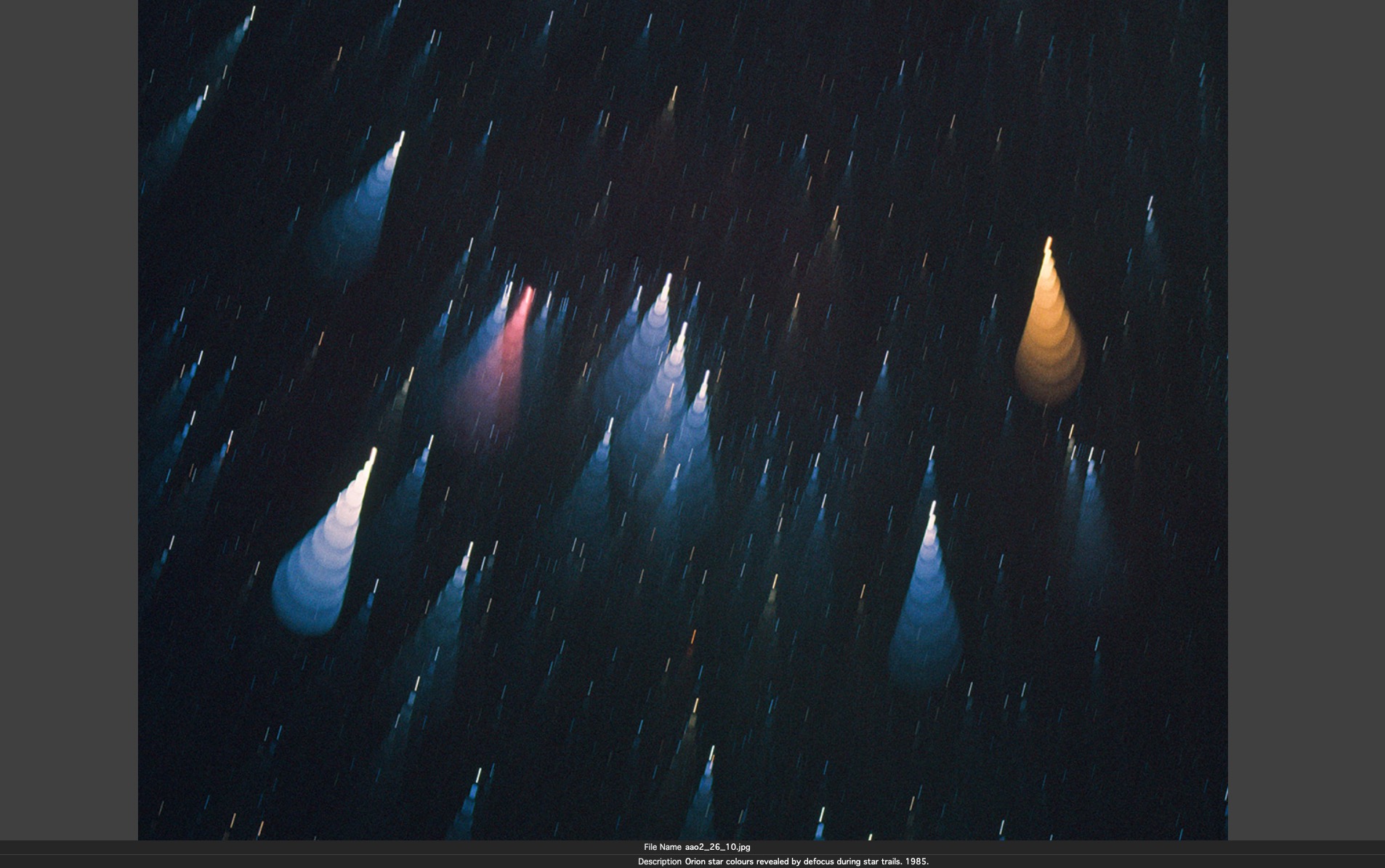 Defocused star trails in Orion, revealing colour.
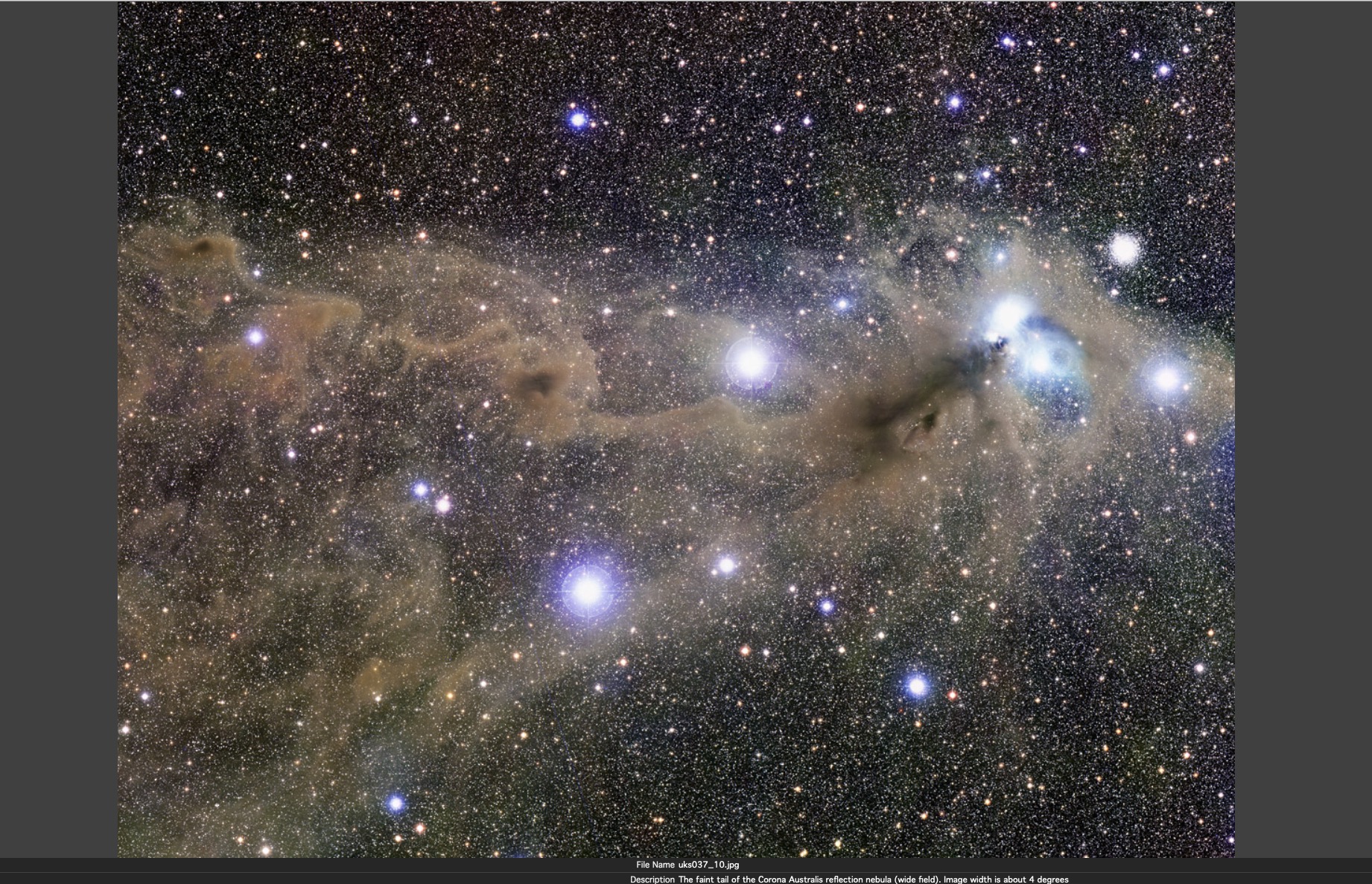 Dust colours in the Corona Australis reflection nebula (UKST)
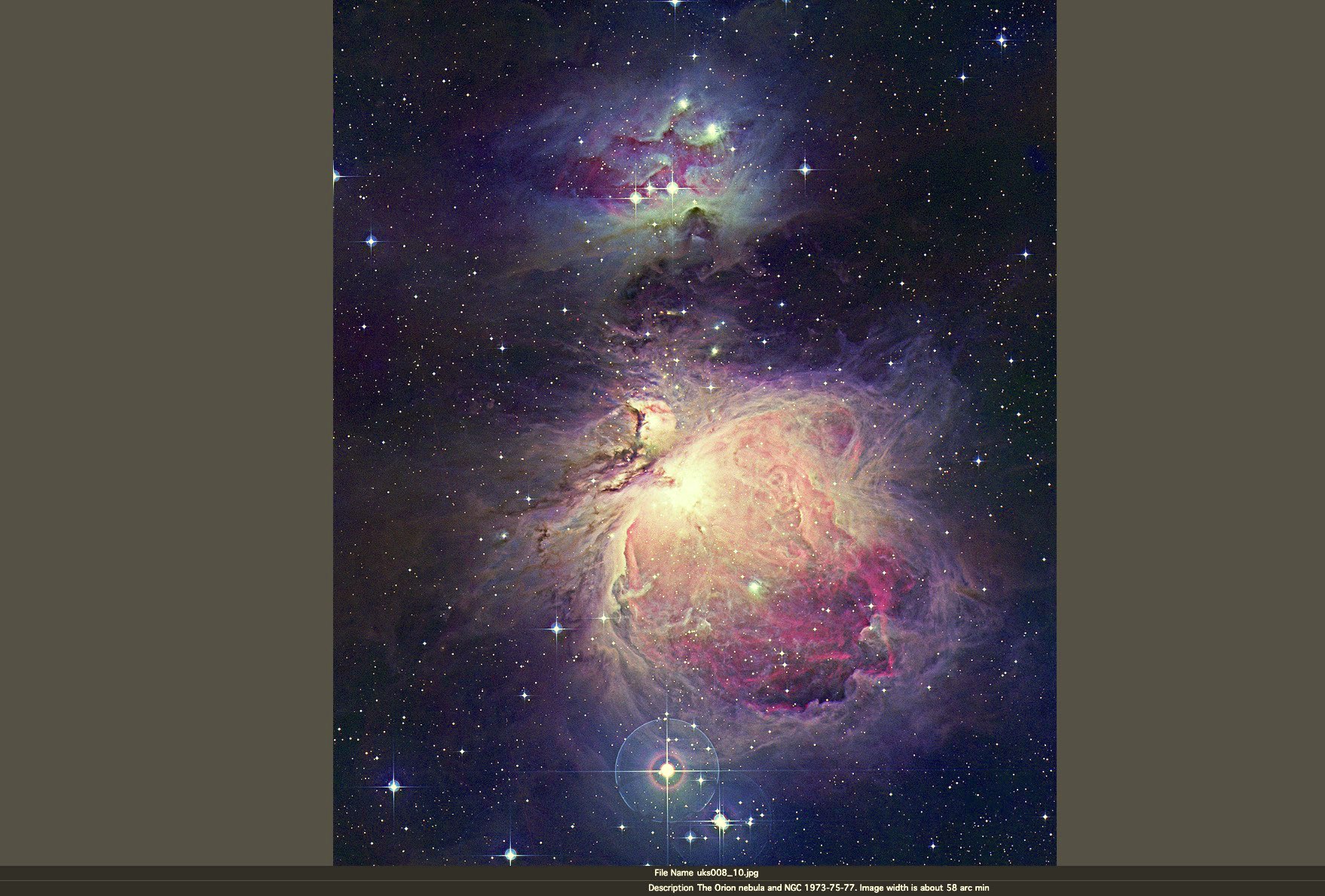 The Orion Nebula 
from UKST plates.
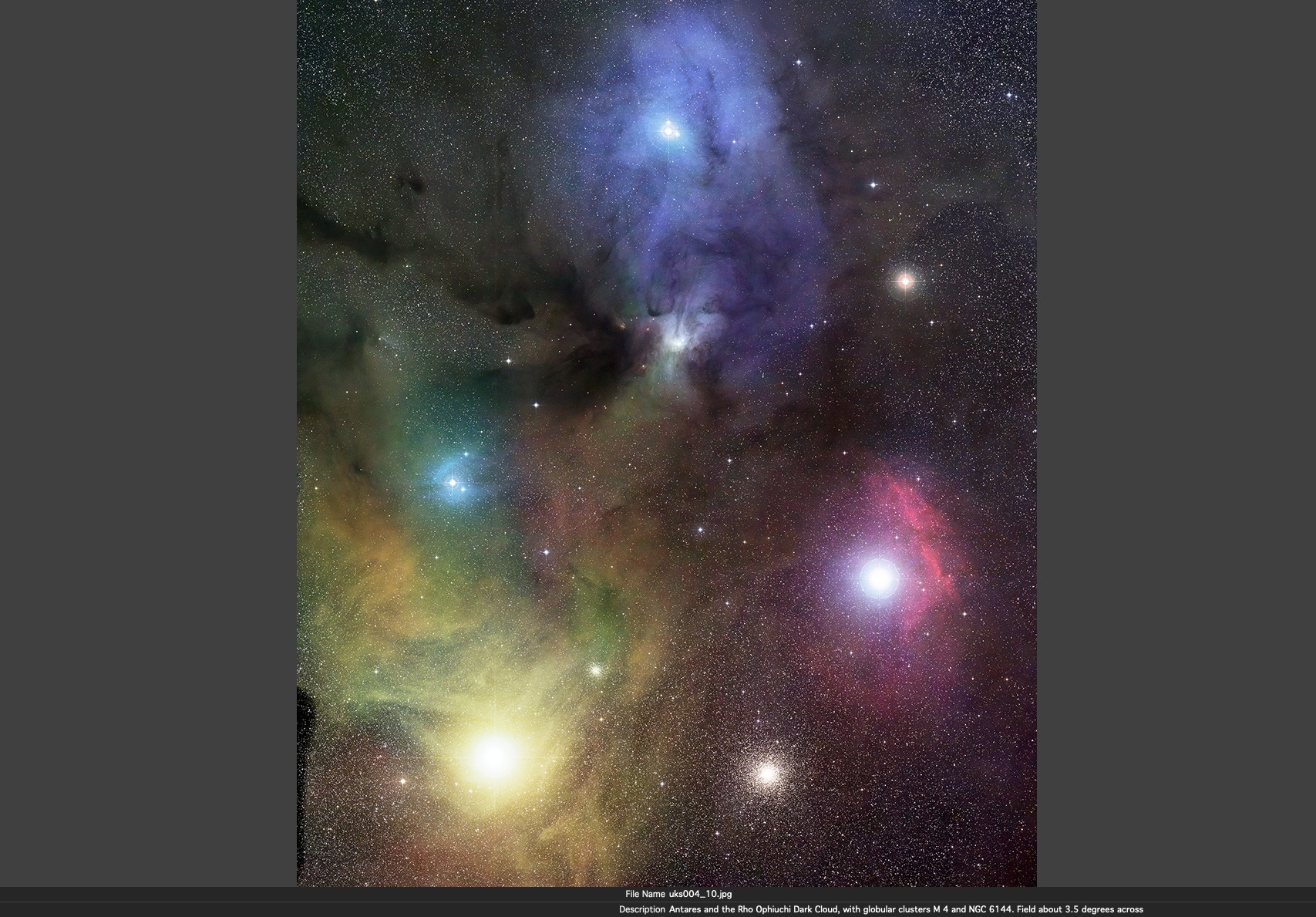 Rho Ophiuchi
Nebula 
(UKST plates).
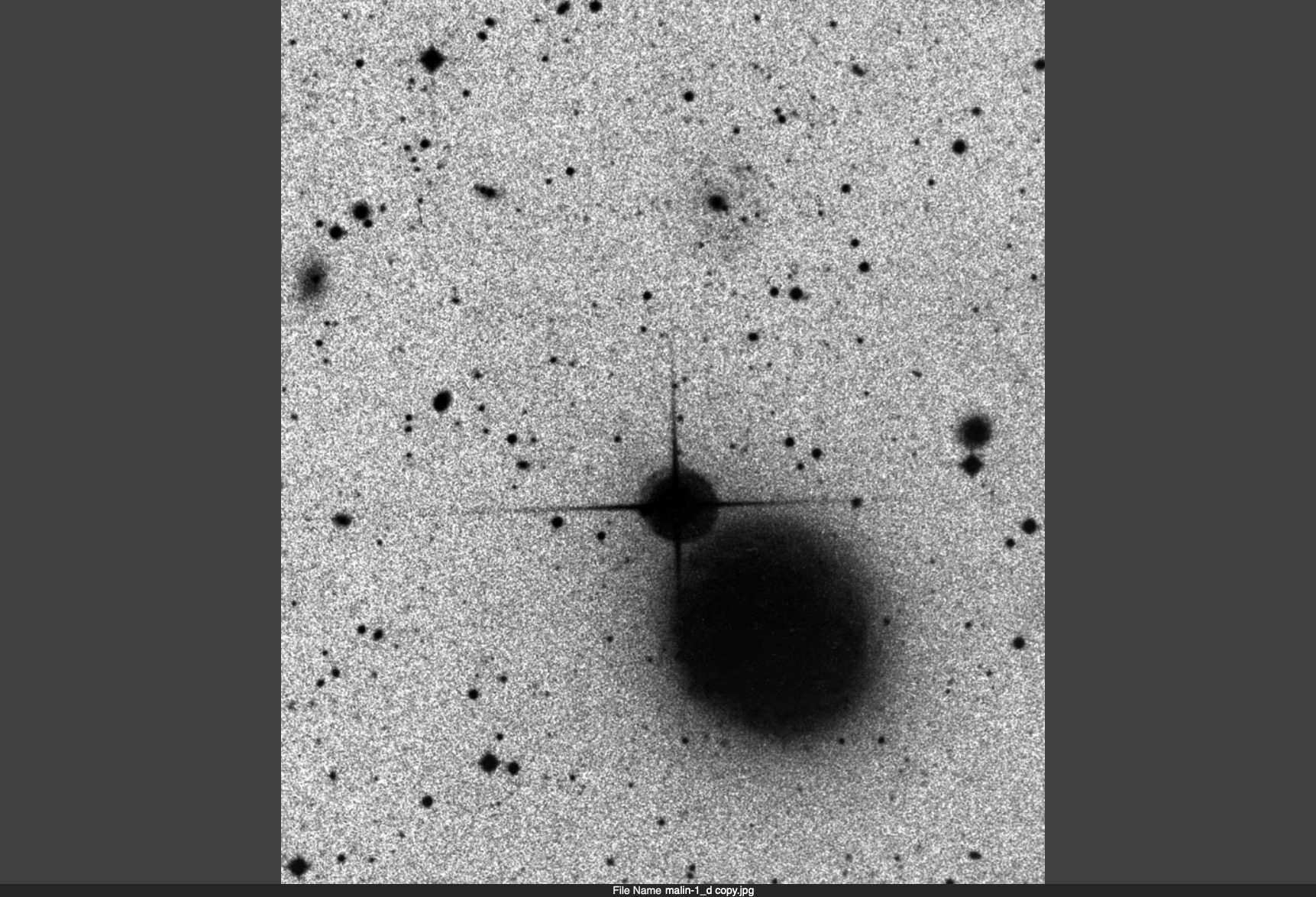 Malin-1
discovery
image

(UKST plate, 1986)
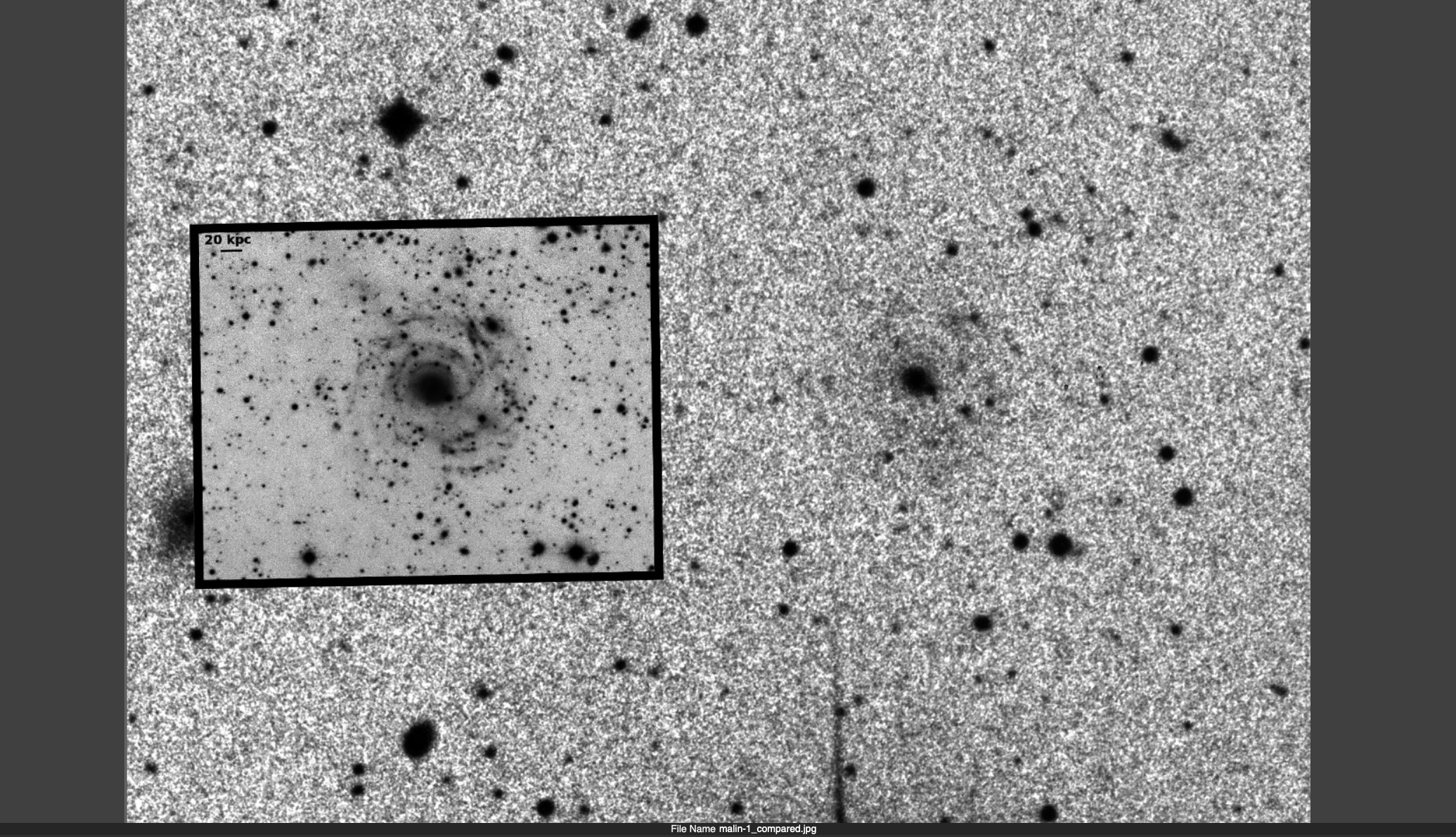 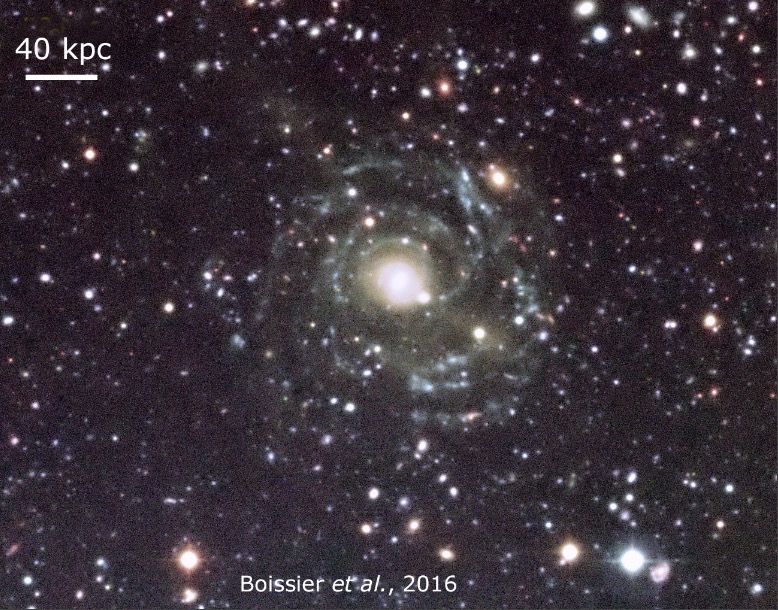 Malin-1 in colour, 30 years later
“ ..... the largest barred spiral galaxy ever to have been observed.” (Wikipedia)
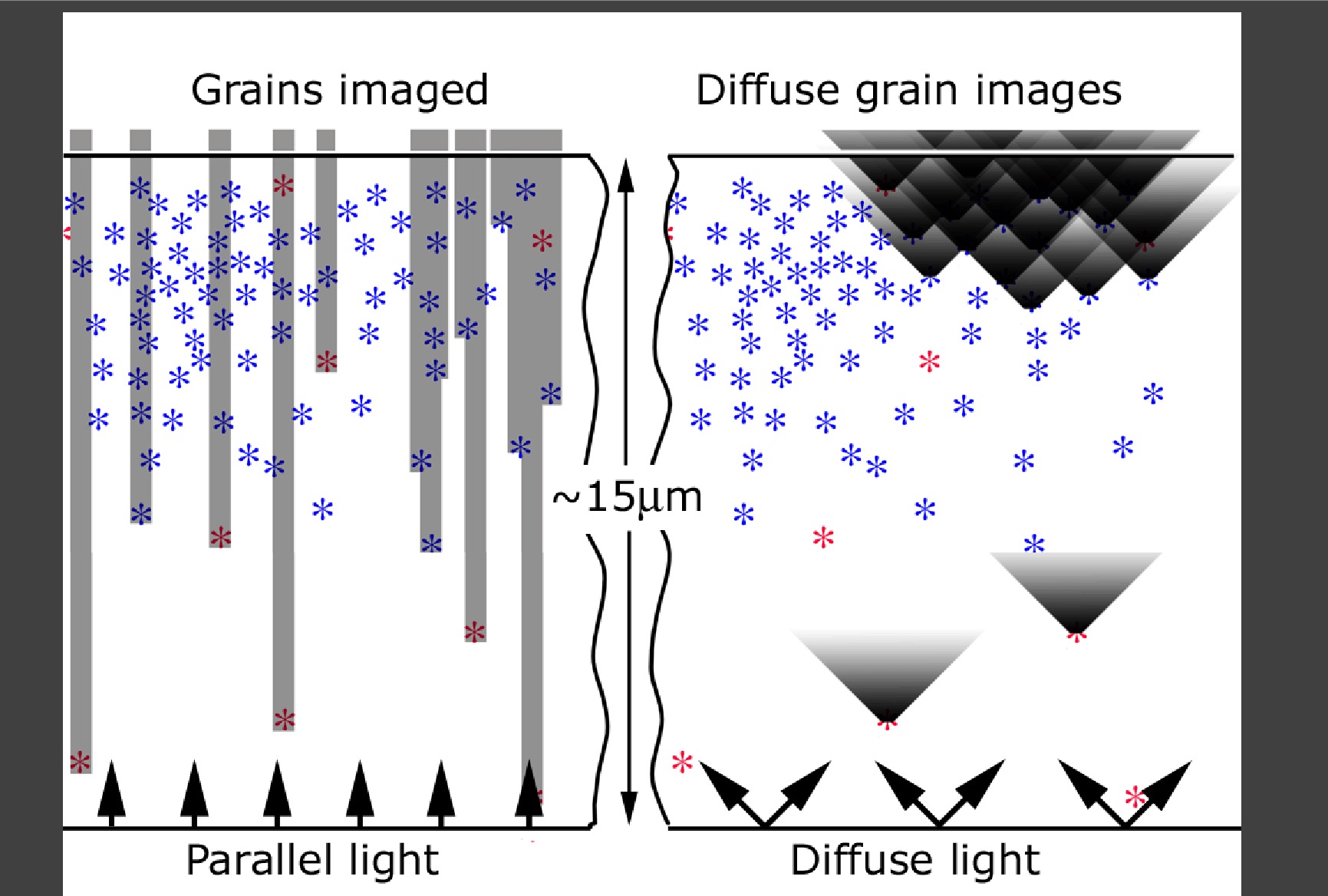 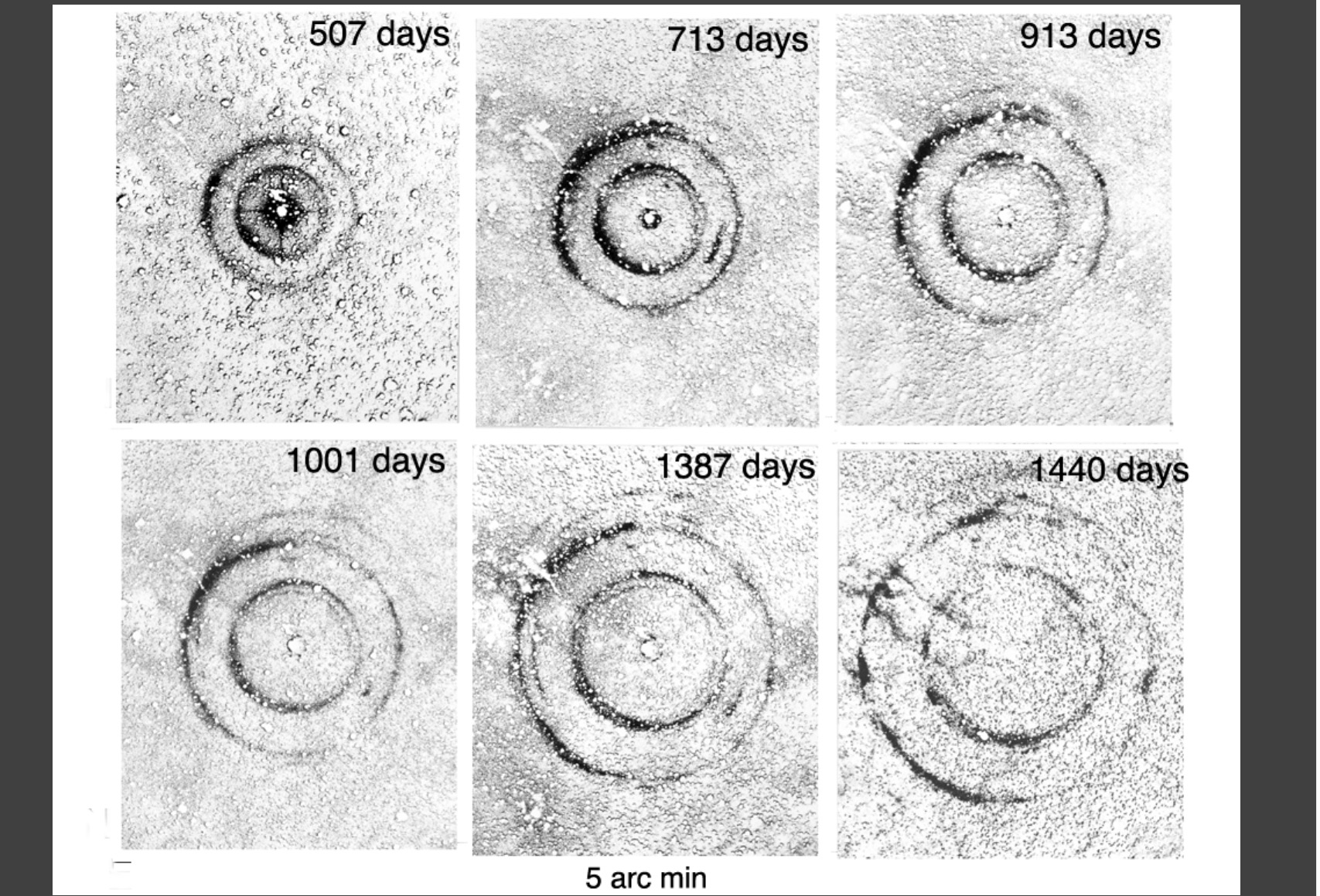 The expansion of the light echo of SN1987a  to July 1989. (NB reflection nebula)
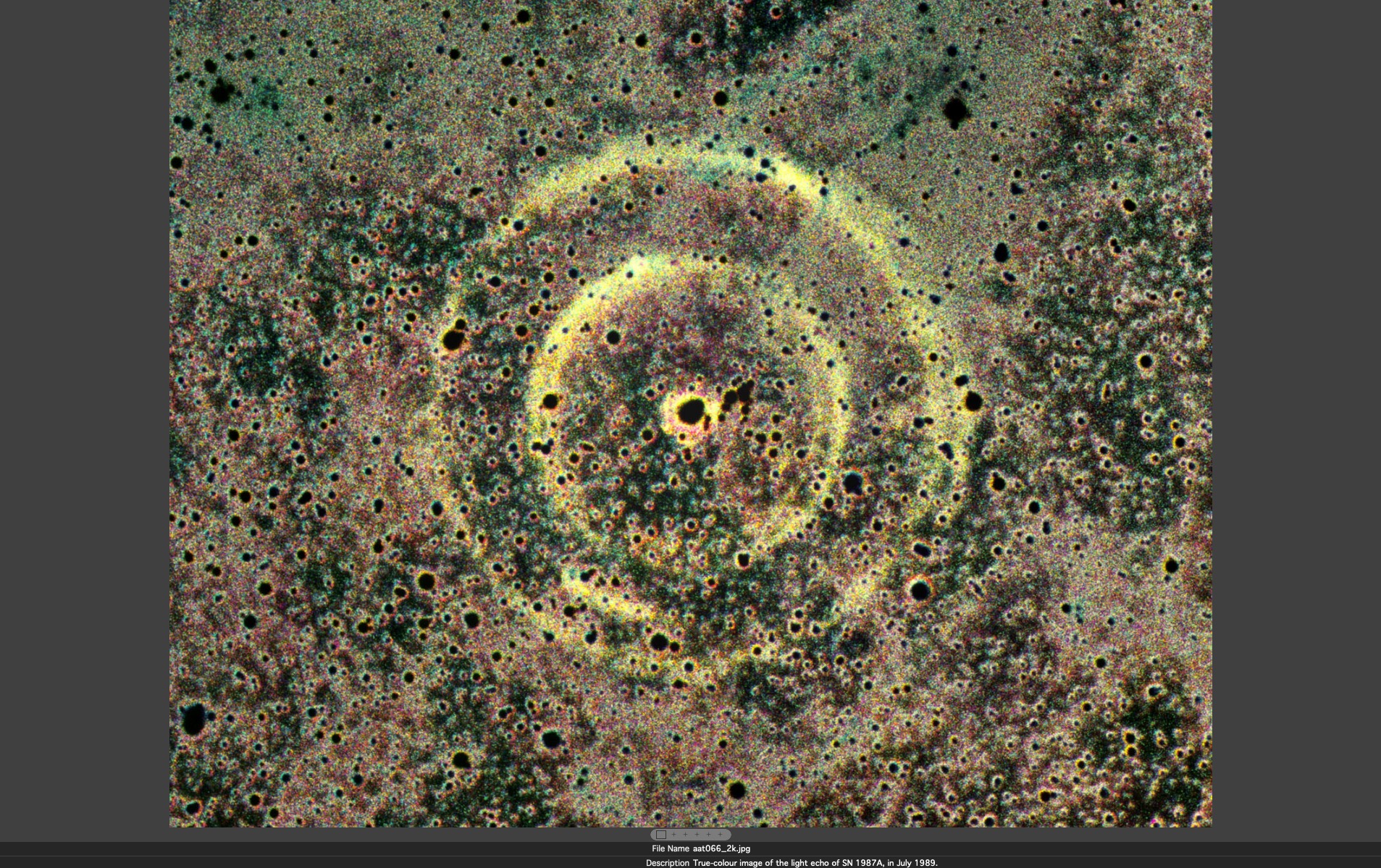 The colour of light echo of SN1987a
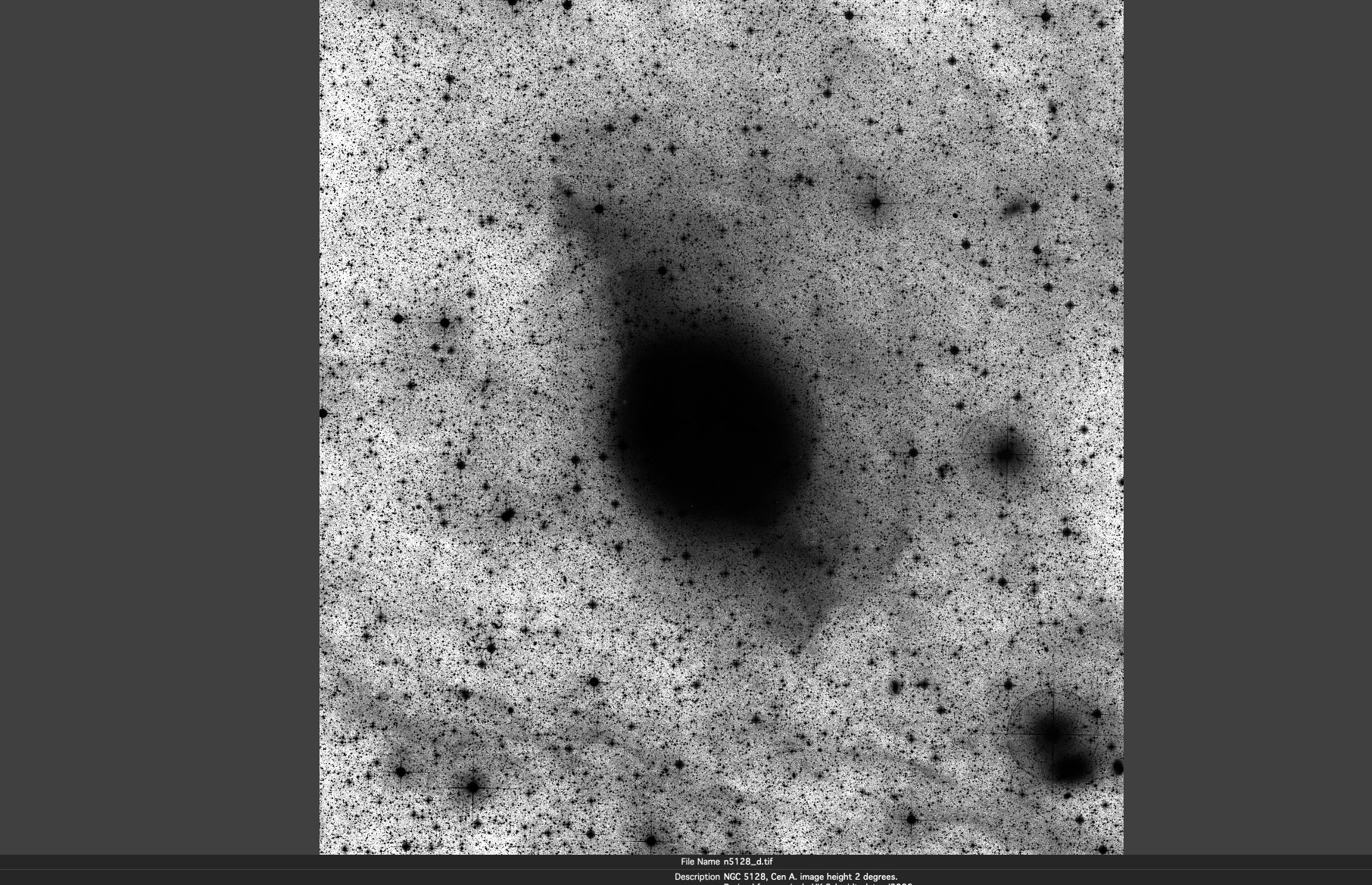 ß
Deep image
of Cen A.
UKST plate
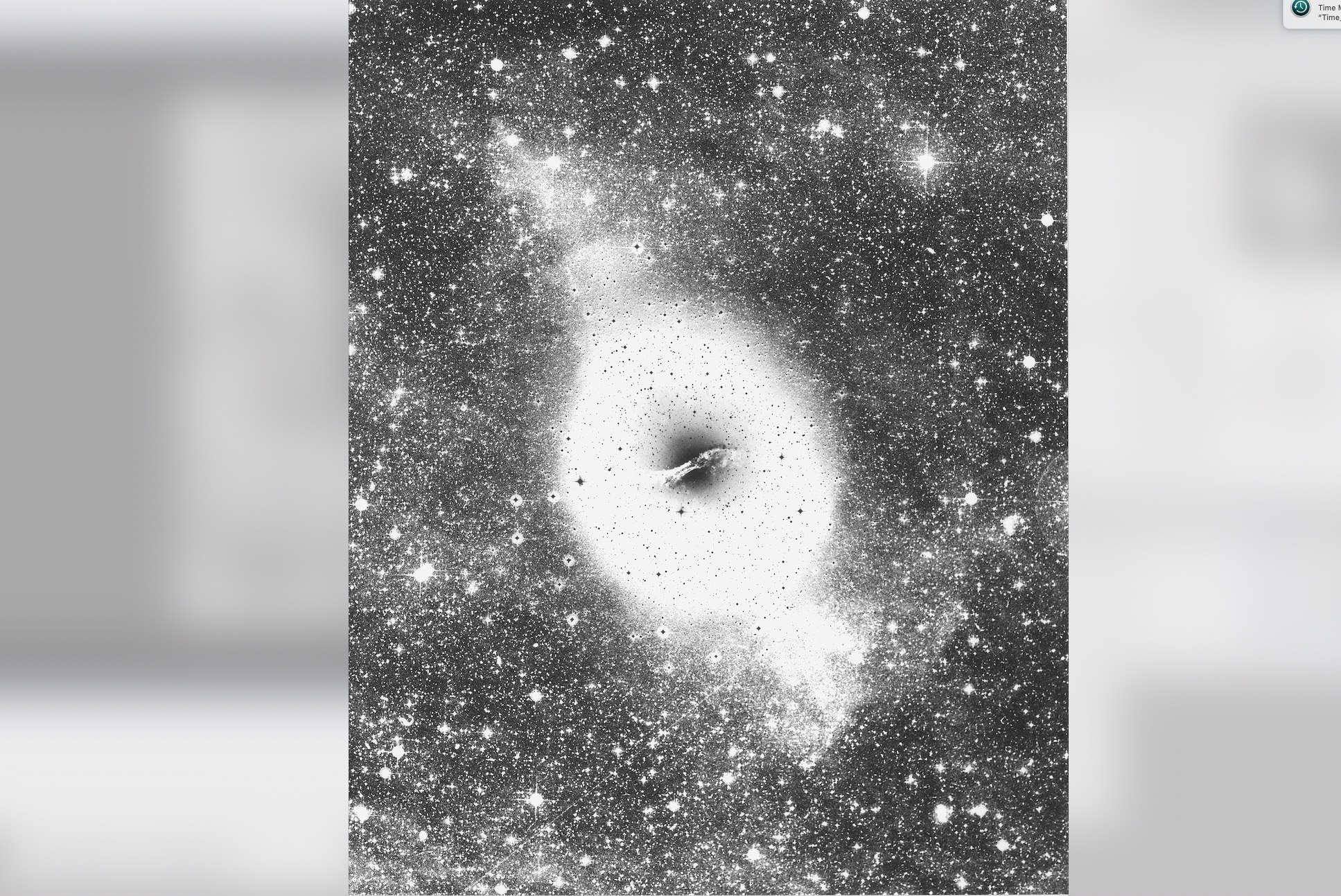 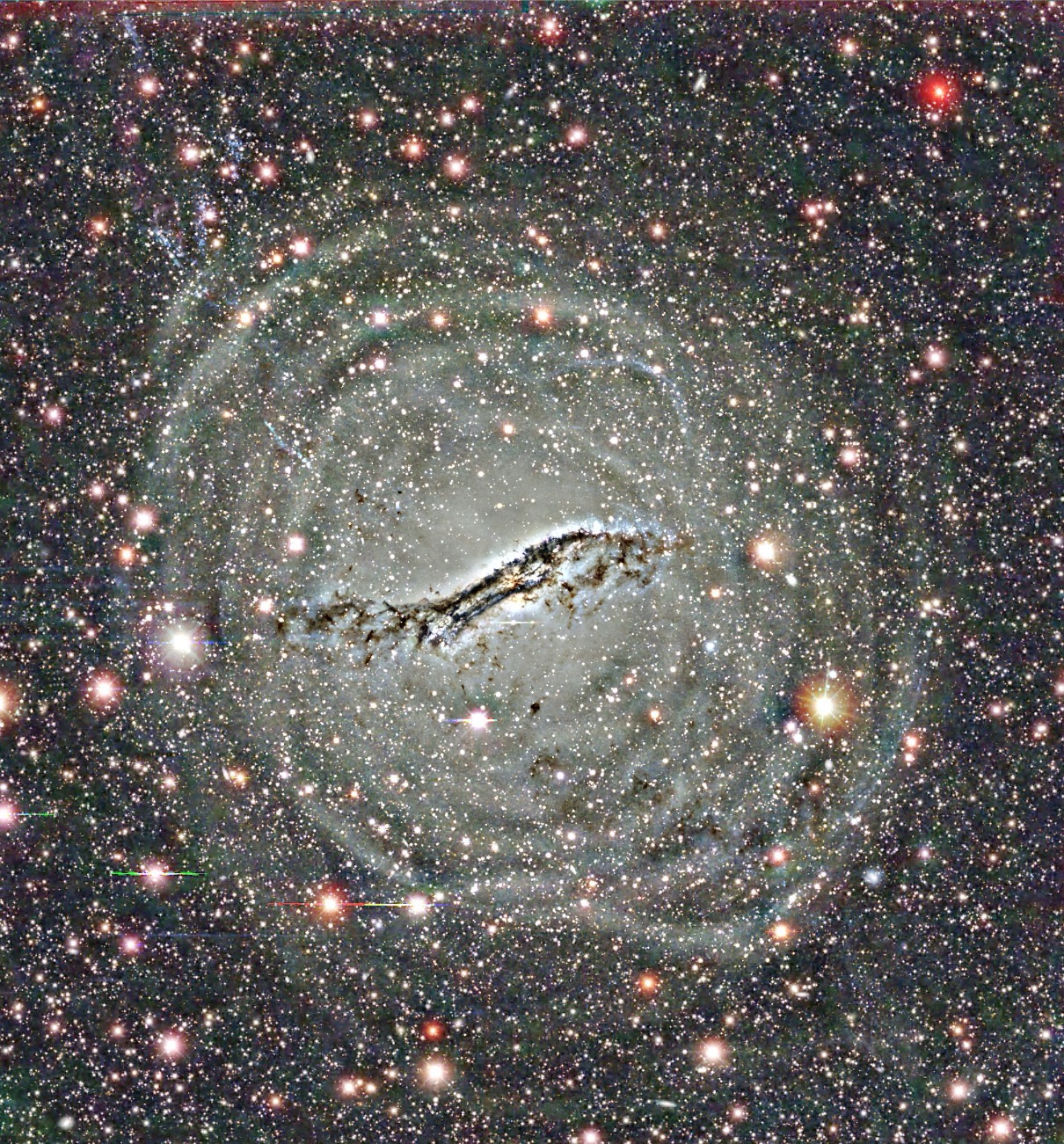 Deep image
of Cen A
UKST plate
plus
AAT overlay
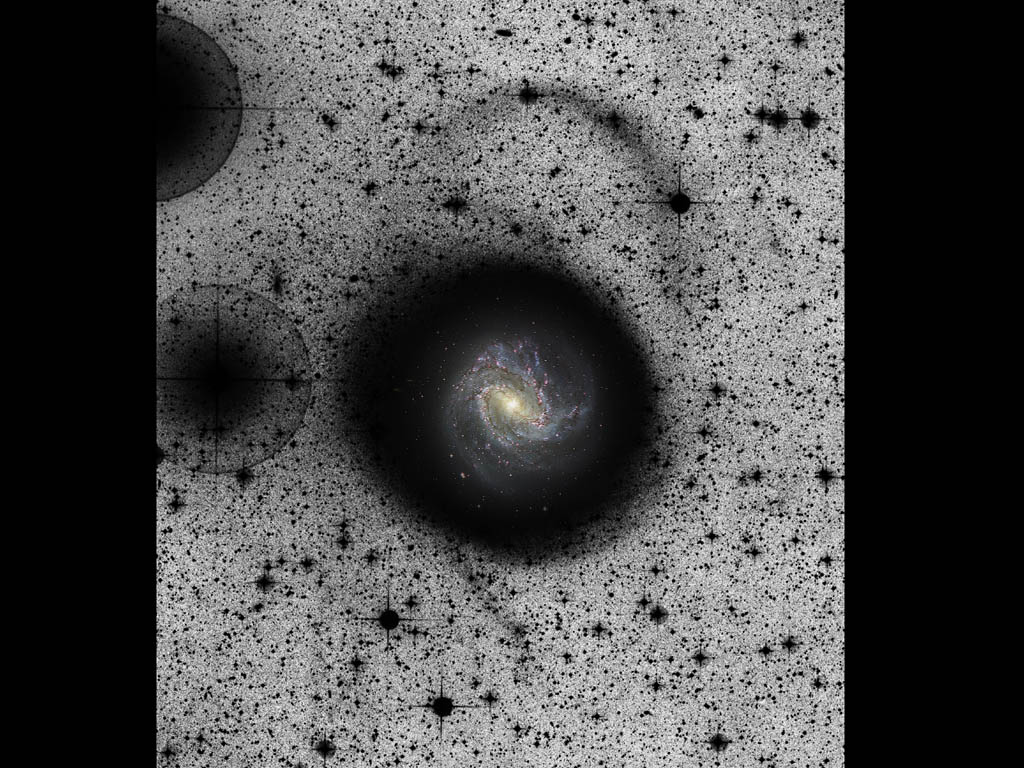 M83. 
Deep UKST
 image 
and AAT colour
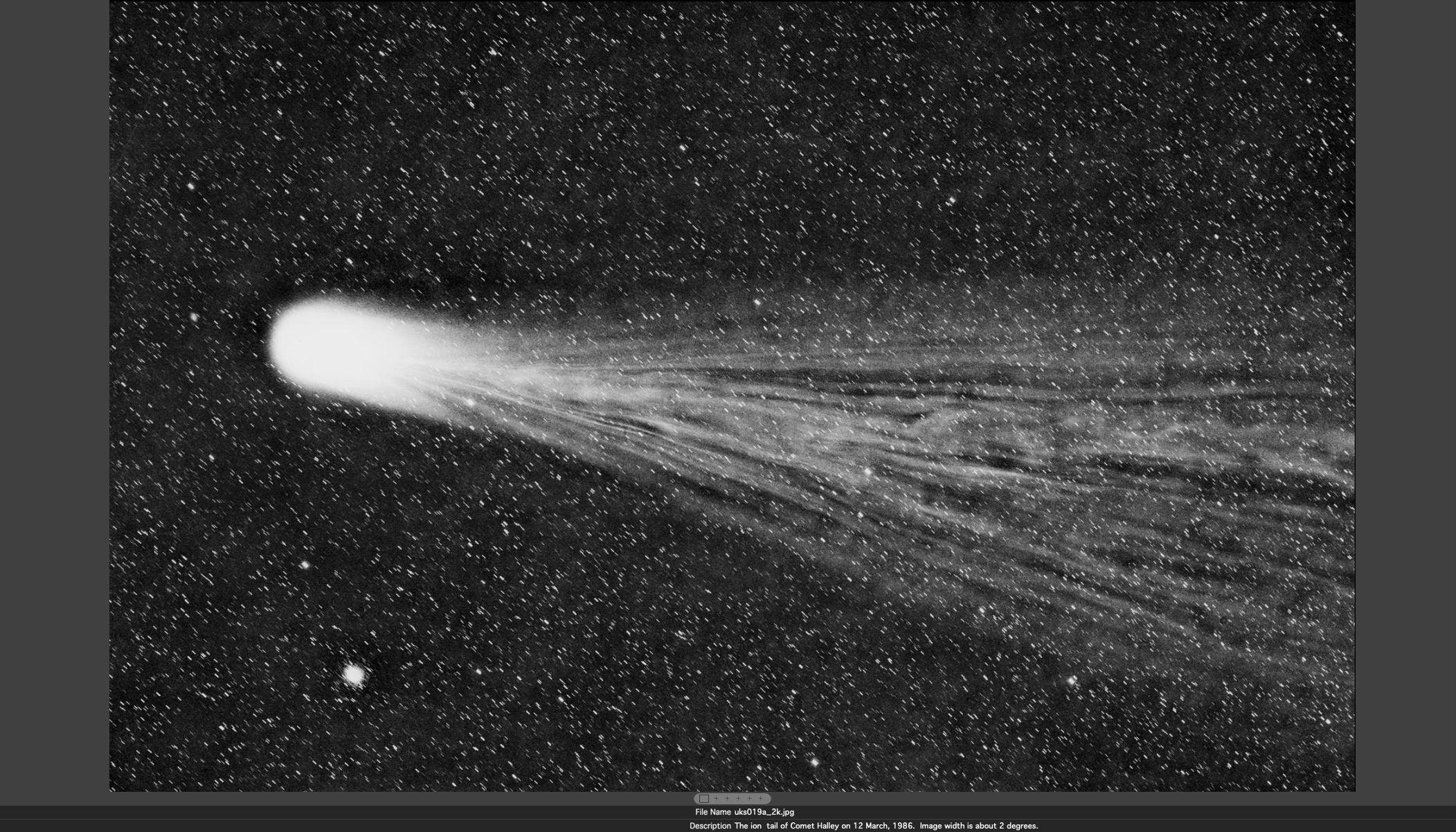 The ion tail of Comet Halley, March, 1986
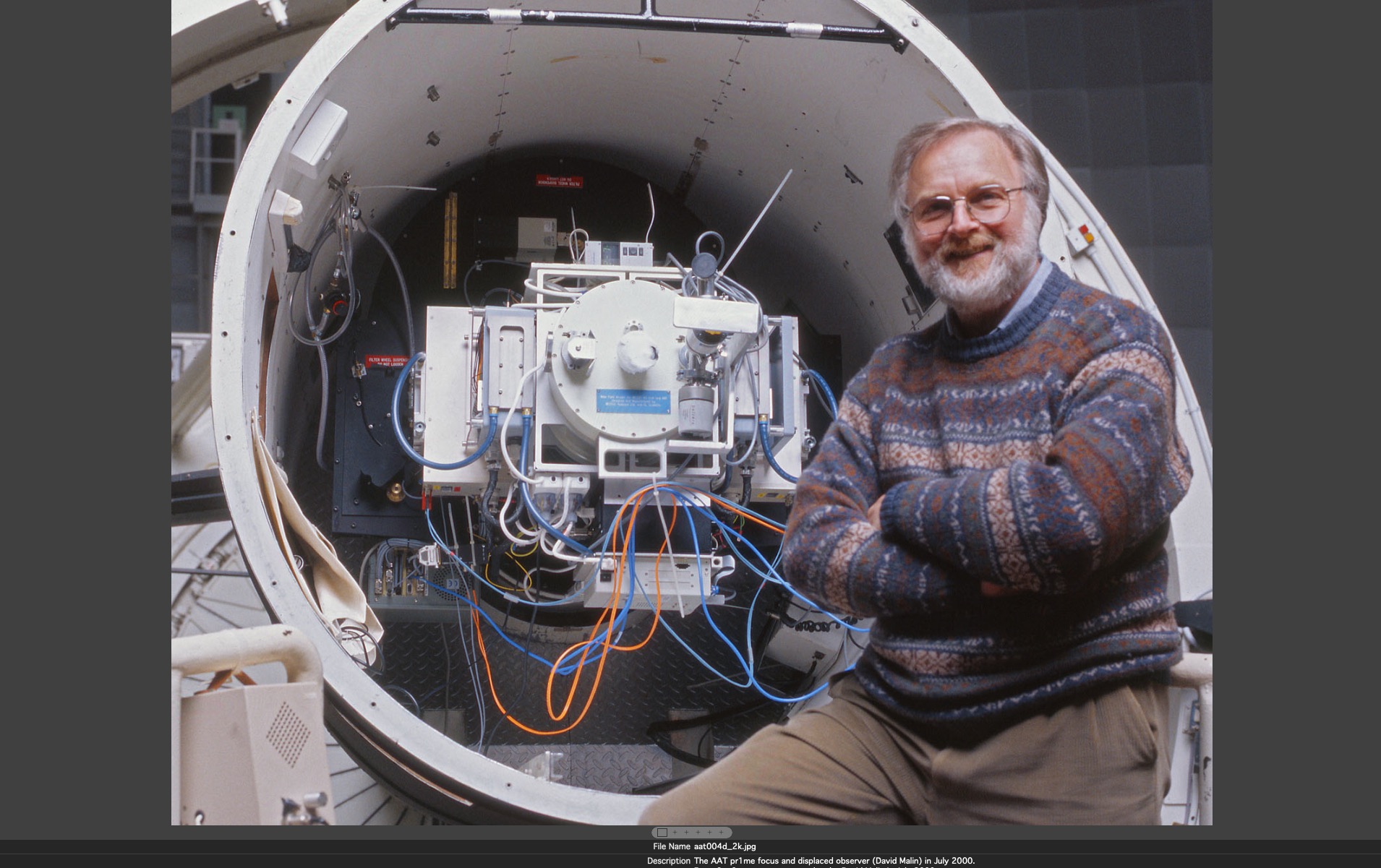 July 2000, my last imaging session on the AAT
David Allen
Russell Cannon
Dave Carter
Ben Gascoigne
Dave Hanes
Dave Jauncey
Steve Lee
Bruce Peterson
Paul Murdin
Gordon Robertson
Jason Spyromilio
John Storey
Keith and Sue Tritton
Louise Turtle (neé Webster)
Pat Wallace
Fred Watson  ....  etc.
With much help from 
my 
many mentors
(and some
 tormentors)